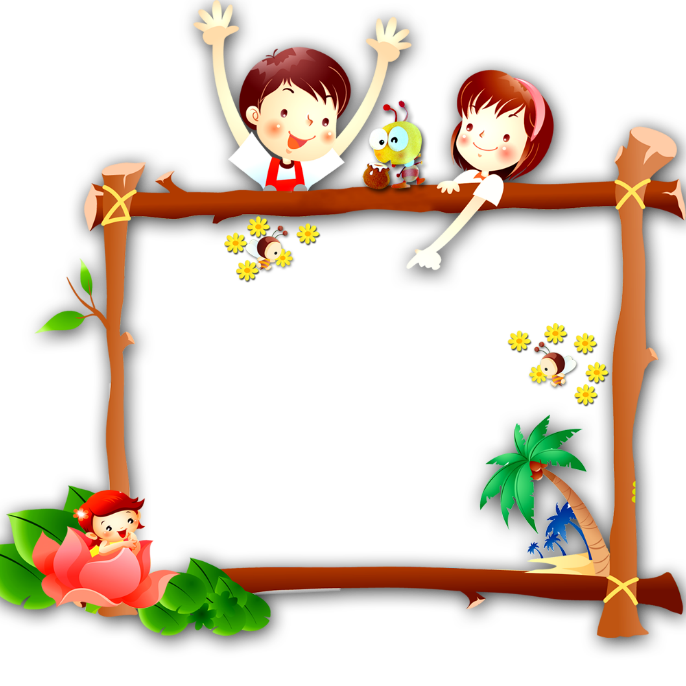 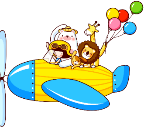 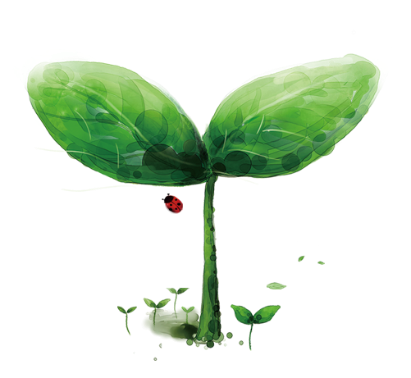 Xin chào các em
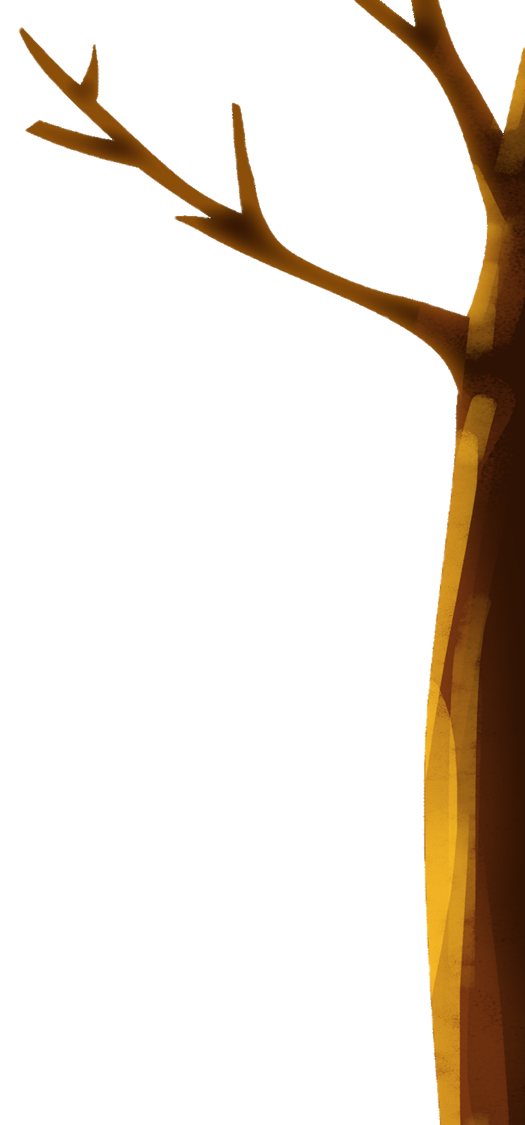 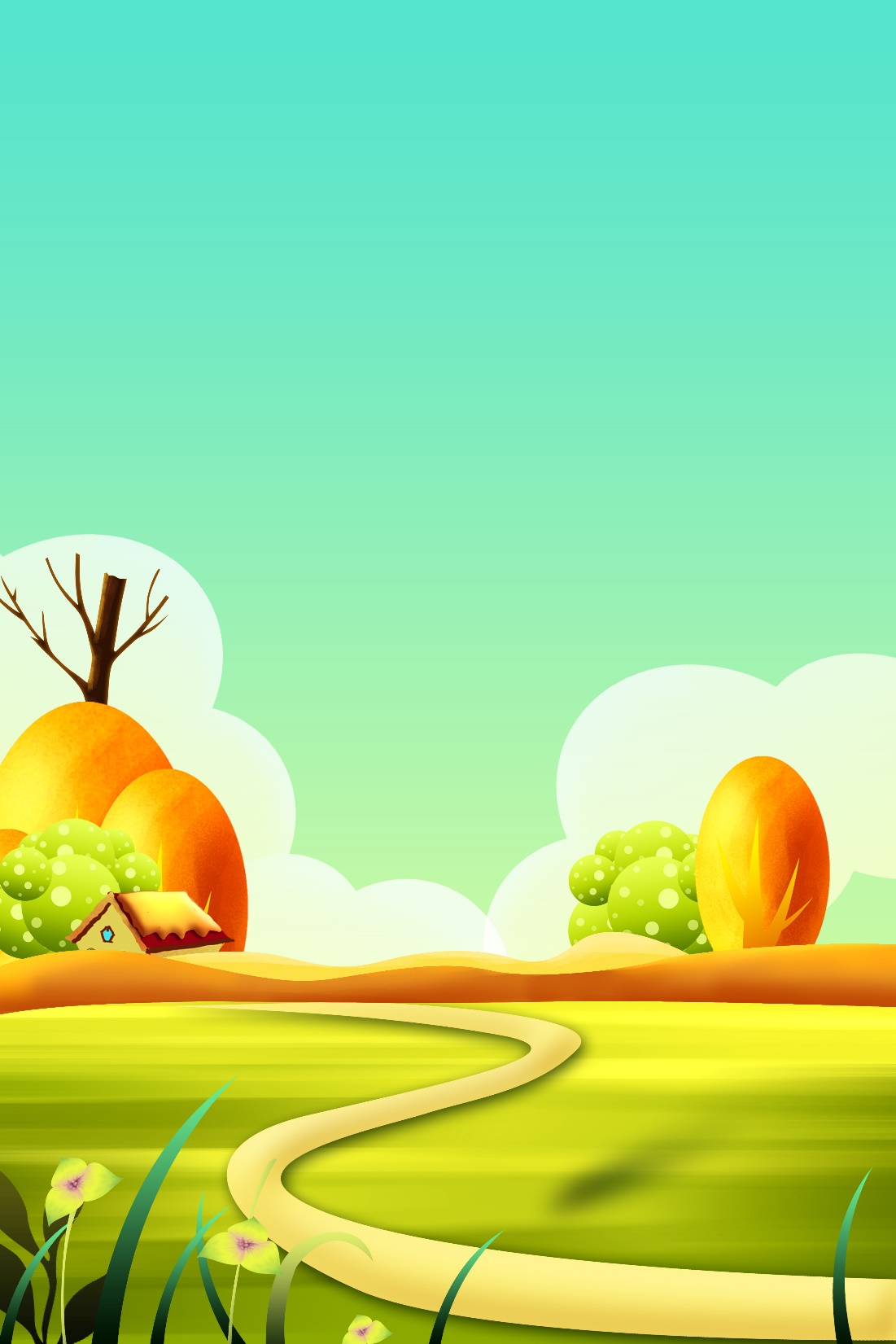 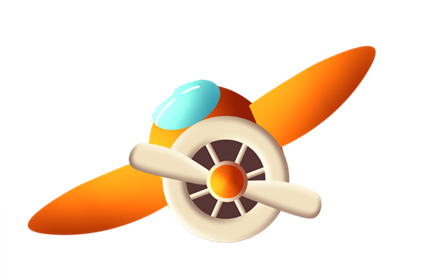 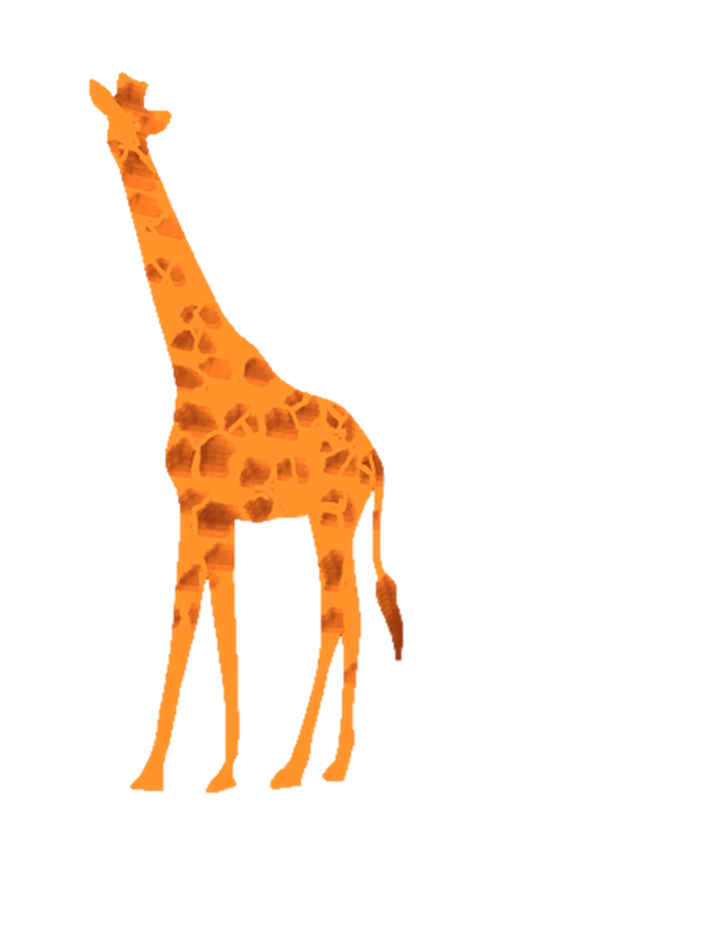 TIẾNG VIỆT
Chủ điểm: Những sắc màu thiên nhiên
Bài 5 – Tiết 3
Nghe – viết: Chim chích bông
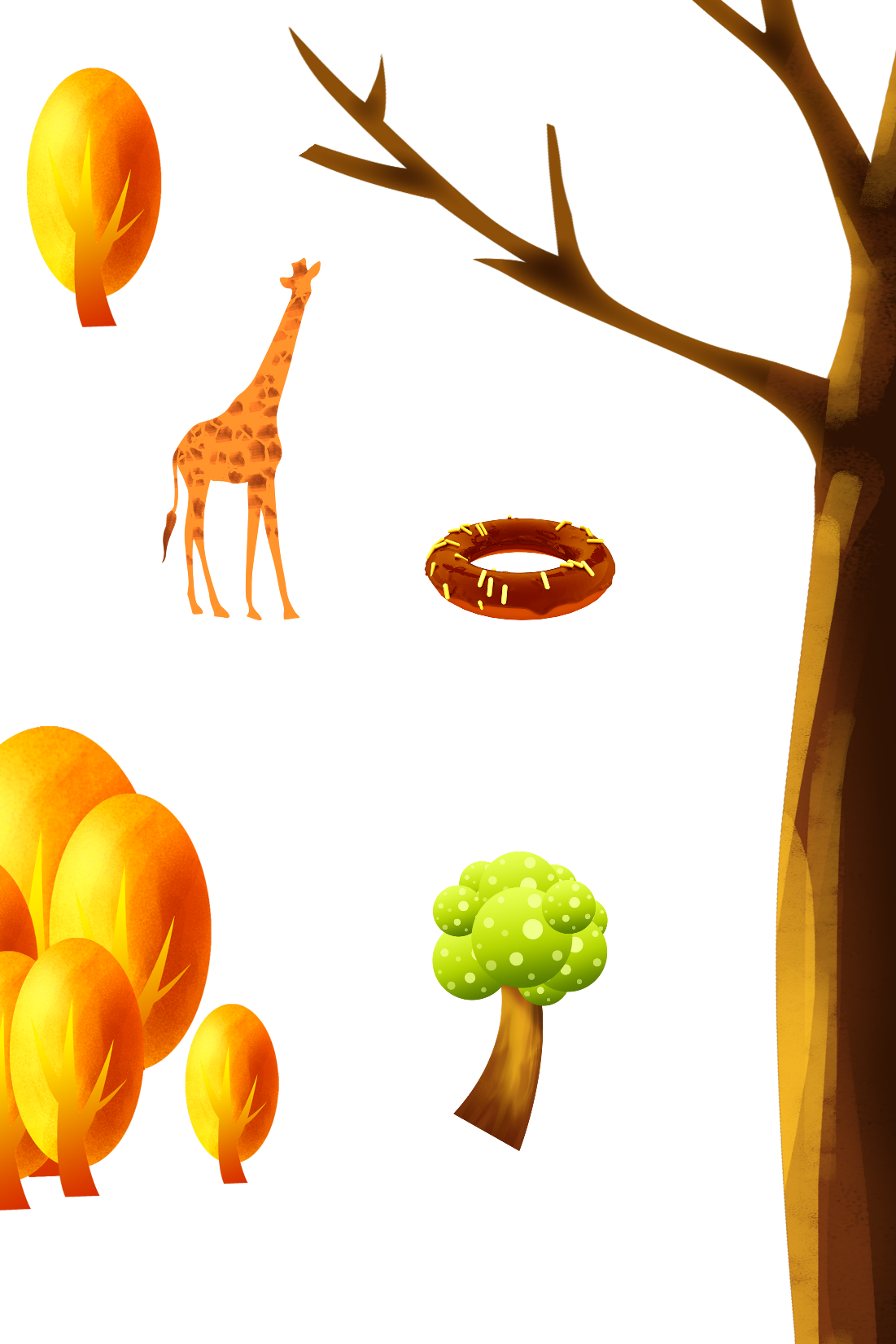 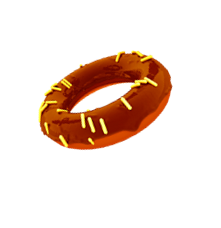 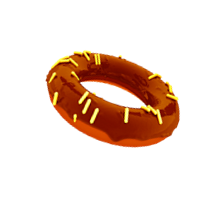 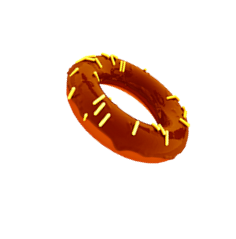 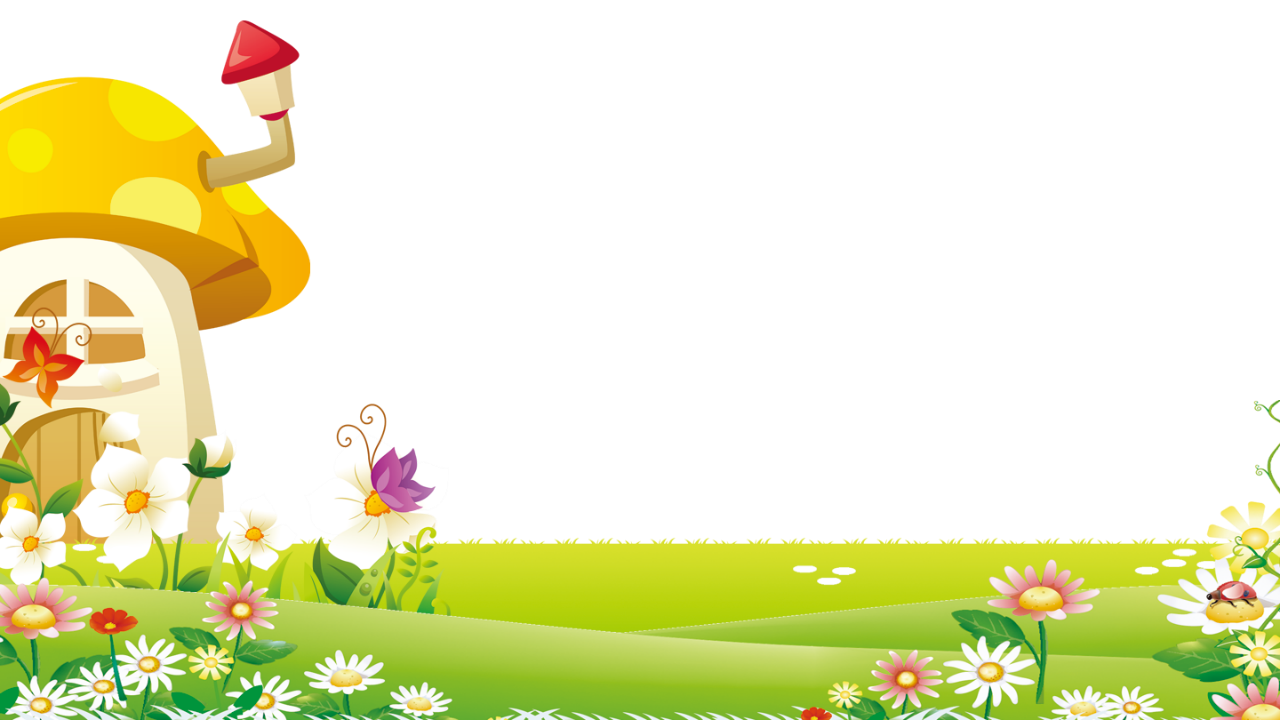 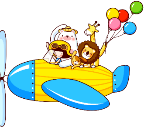 Nghe – viết 
Chim chích bông
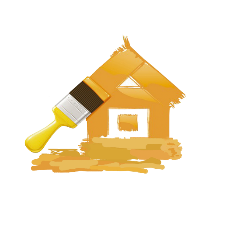 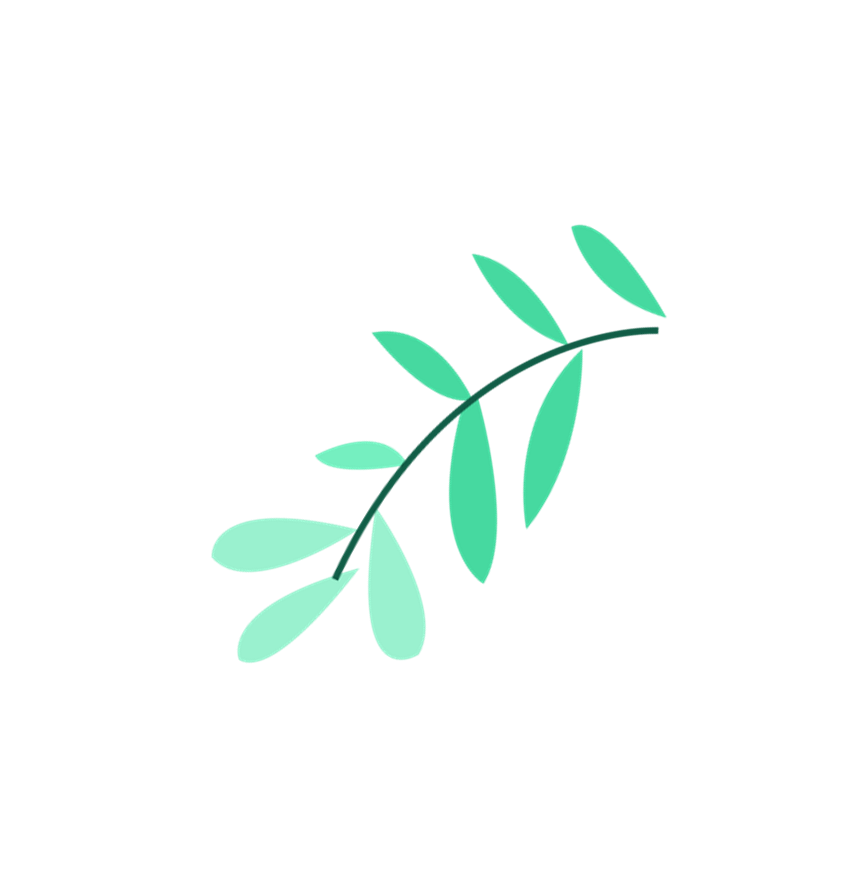 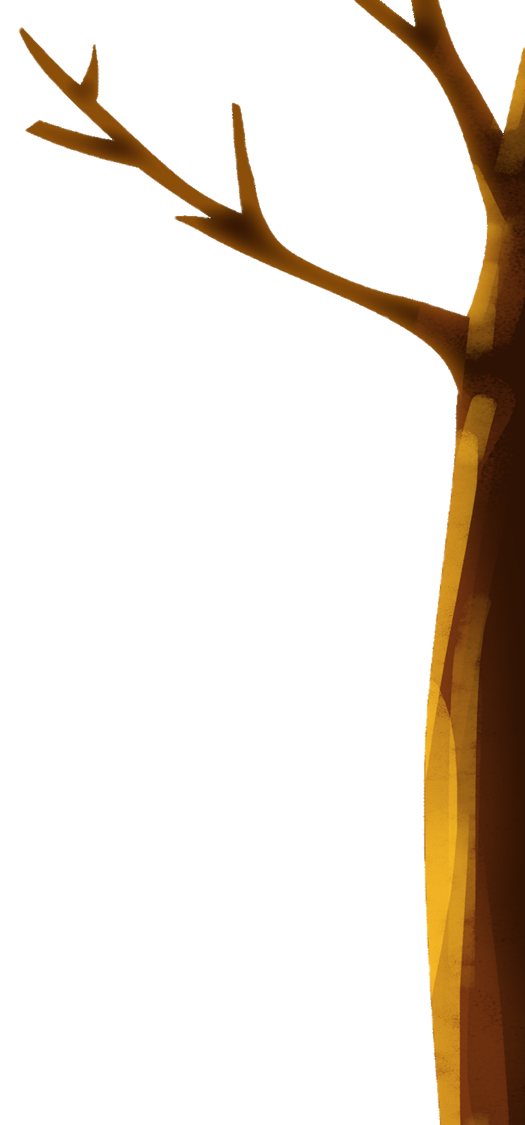 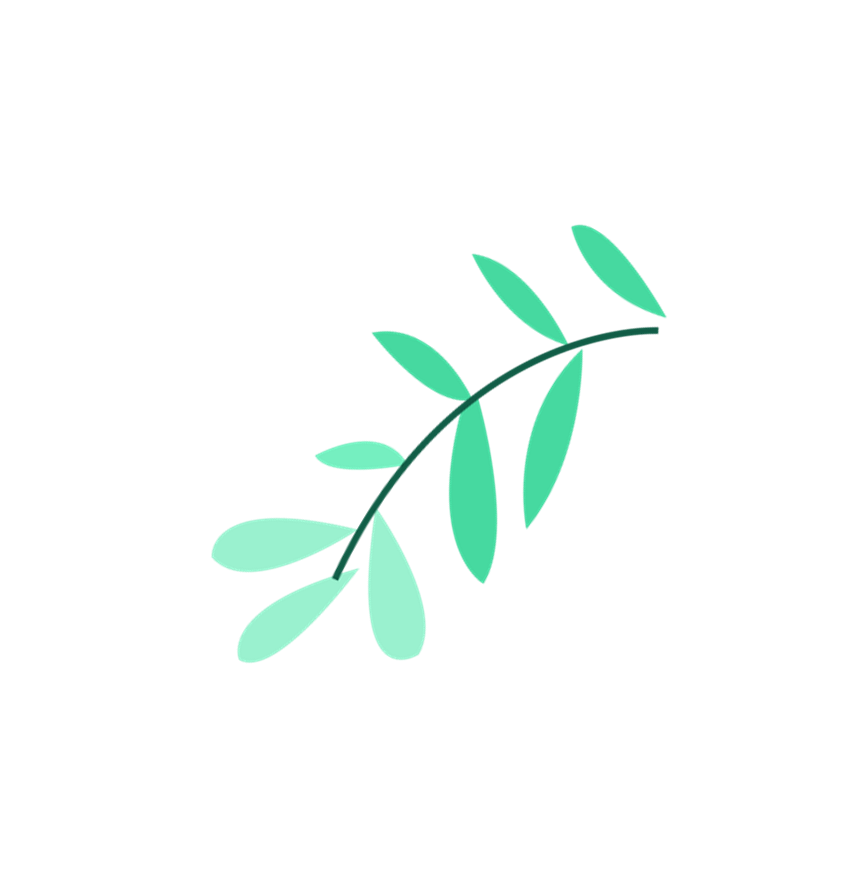 Chim chích bông
Chích bông là một con chim bé xinh đẹp trong thế giới loài chim. Hai chân chích bông xinh xinh bằng hai chiếc tăm. Thế mà hai cái chân tăm ấy rất nhanh nhẹn, được việc, nhảy cứ liên liến. Hai chiếc cánh nhỏ xíu. Cánh nhỏ mà xoải nhanh vun vút. Cặp mỏ chích bông tí tẹo bằng hai mảnh vỏ trấu chắp lại. Thế mà quý lắm đấy. Cặp mỏ tí hon ấy gắp sâu trên lá nhanh thoăn thoắt.
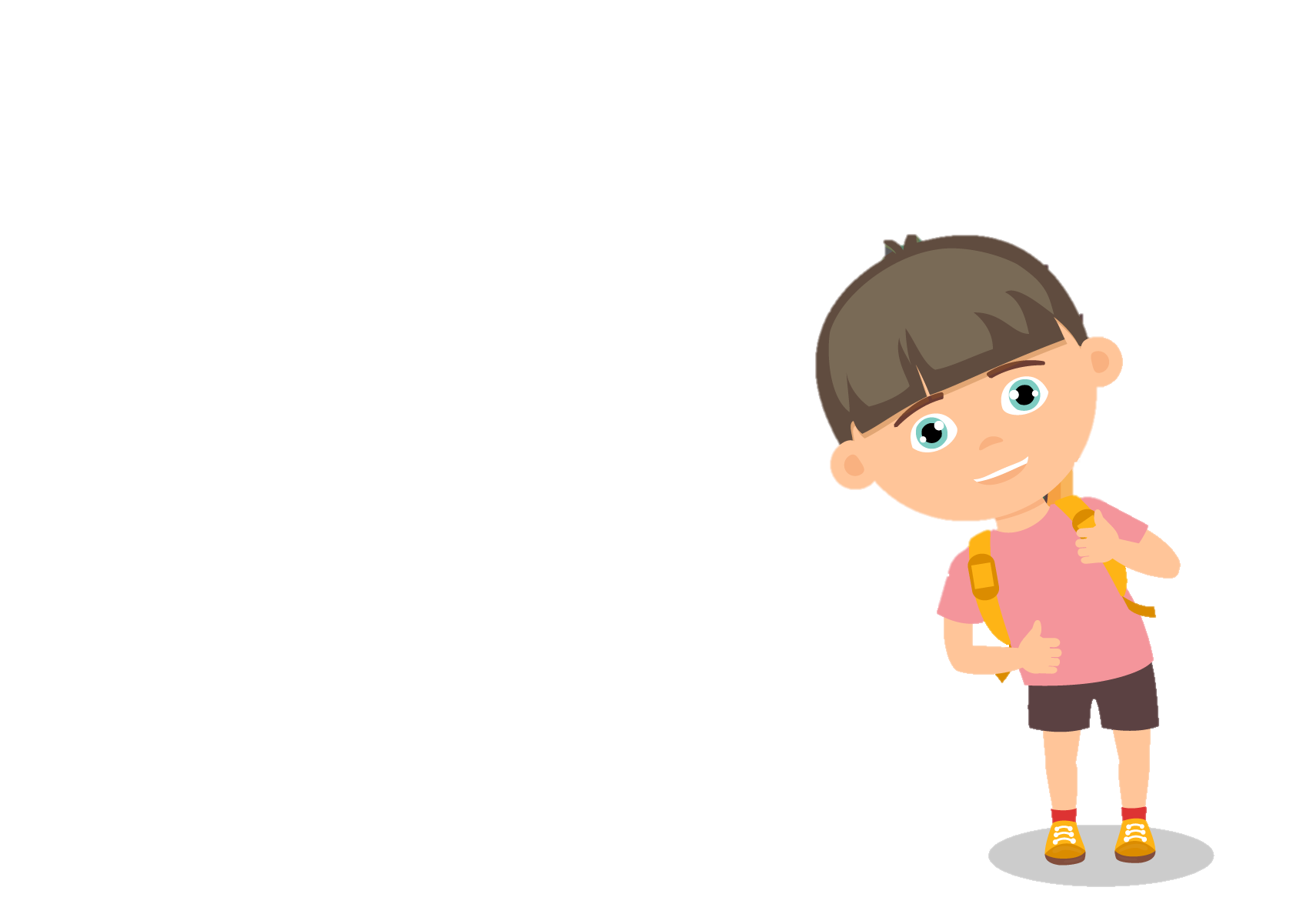 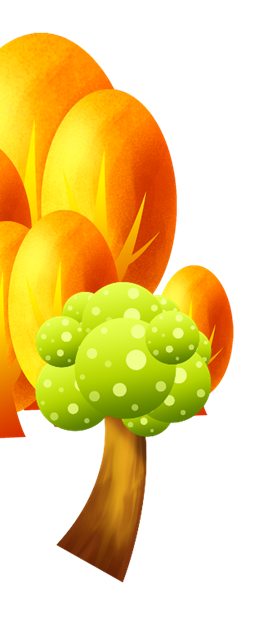 (Tô Hoài)
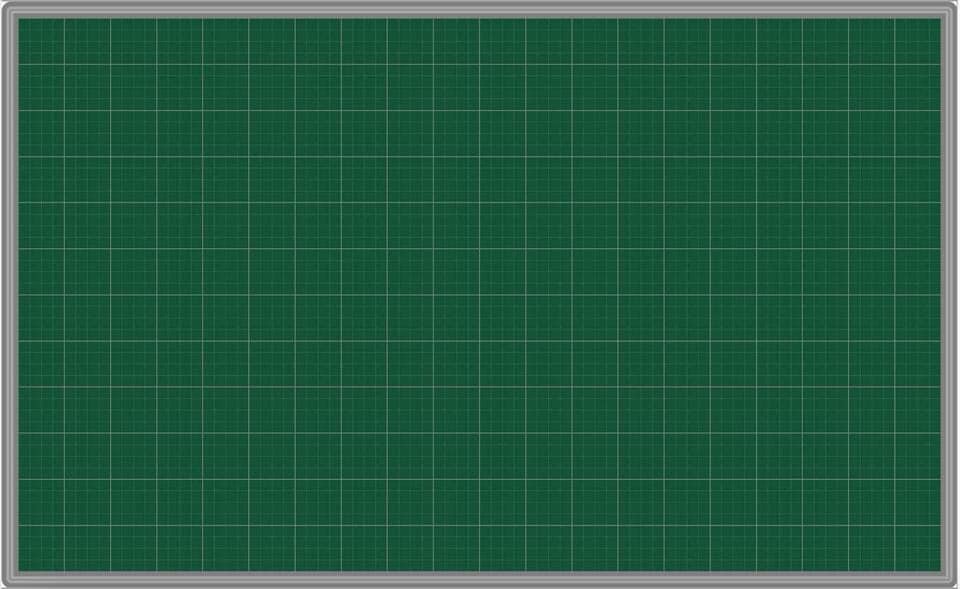 Chim chích bông
Chích bông là một con chim bé xinh đẹp trong thế giới loài
chim. Hai chân chích bông xinh xinh bằng hai chiếc tăm. Thế
mà hai cái chân tăm ấy rất nhanh nhẹn, được việc, nhảy cứ
liên liến. Hai chiếc cánh nhỏ xíu. Cánh nhỏ mà xoải nhanh
vun vút. Cặp mỏ chích bông tí tẹo bằng hai mảnh vỏ trấu chắp
lại. Thế mà quý lắm đấy. Cặp mỏ tí hon ấy gắp sâu trên lá
nhanh thoăn thoắt.
(Tô Hoài)
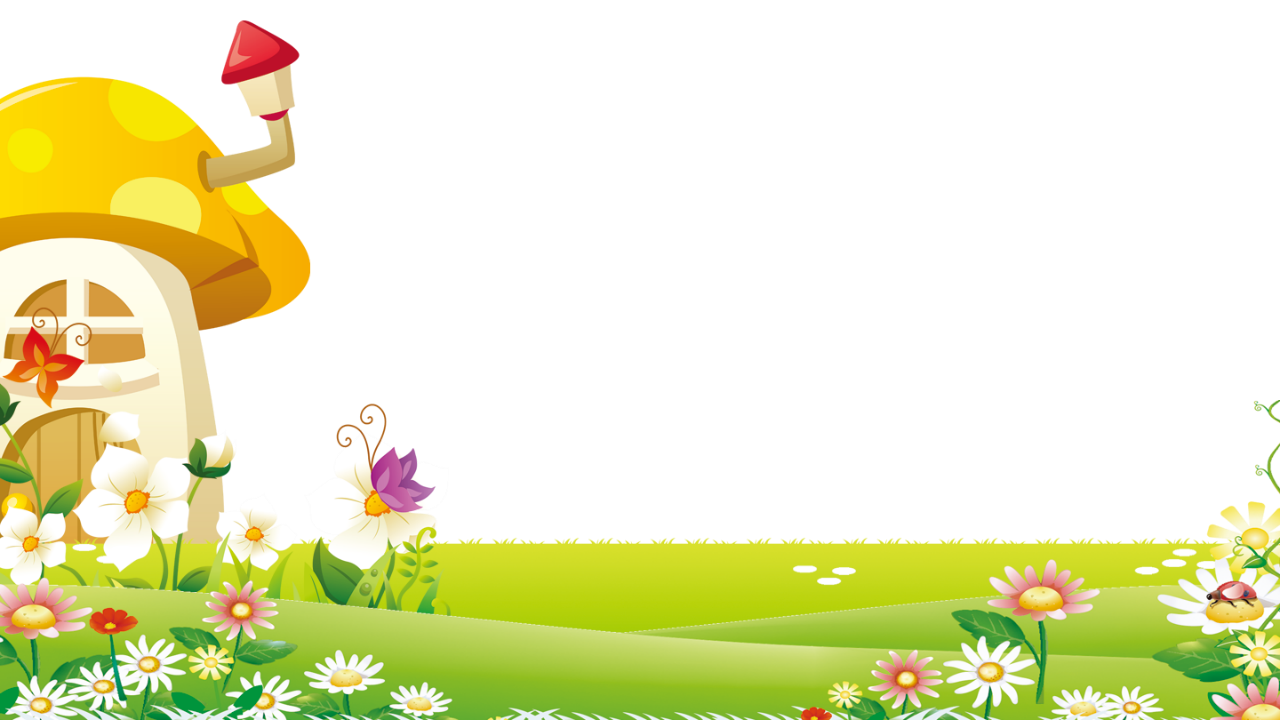 LUYỆN ĐỌC TỪ KHÓ
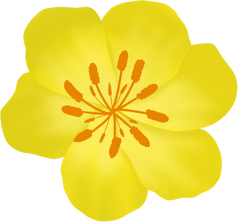 vun vút
liên liến
xoải
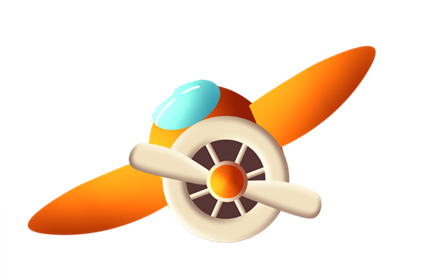 tí tẹo
thoăn thoắt
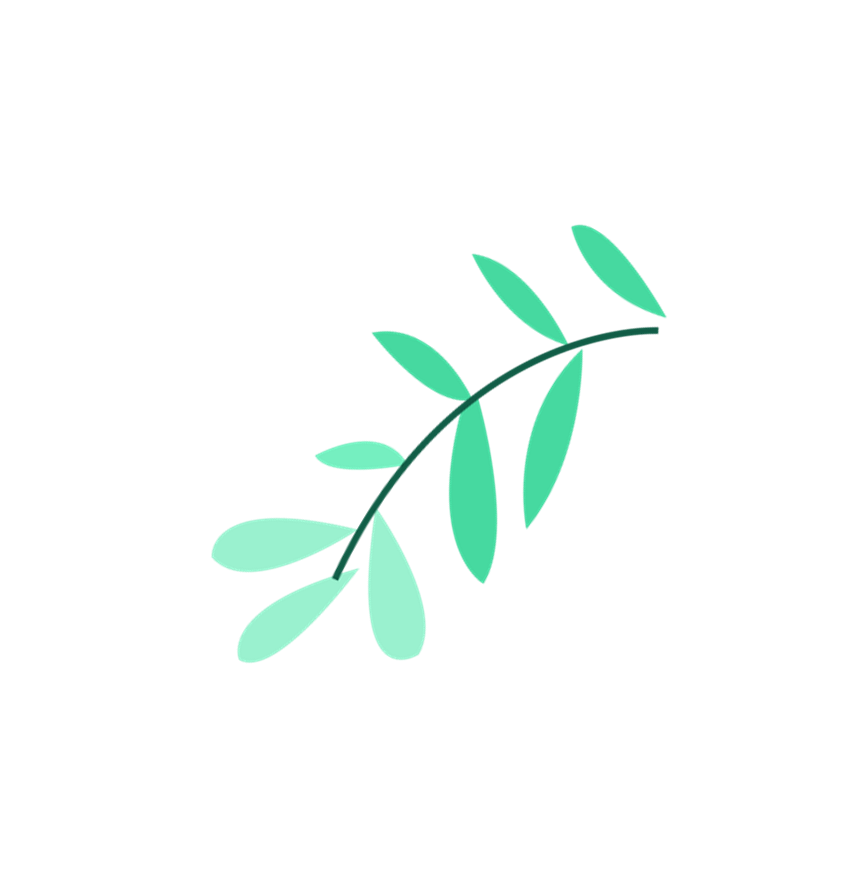 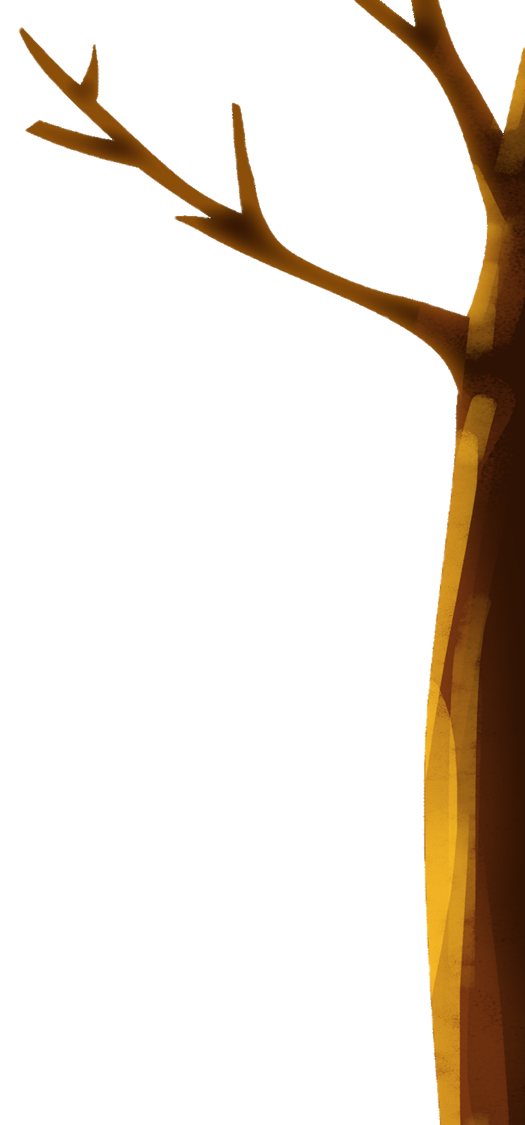 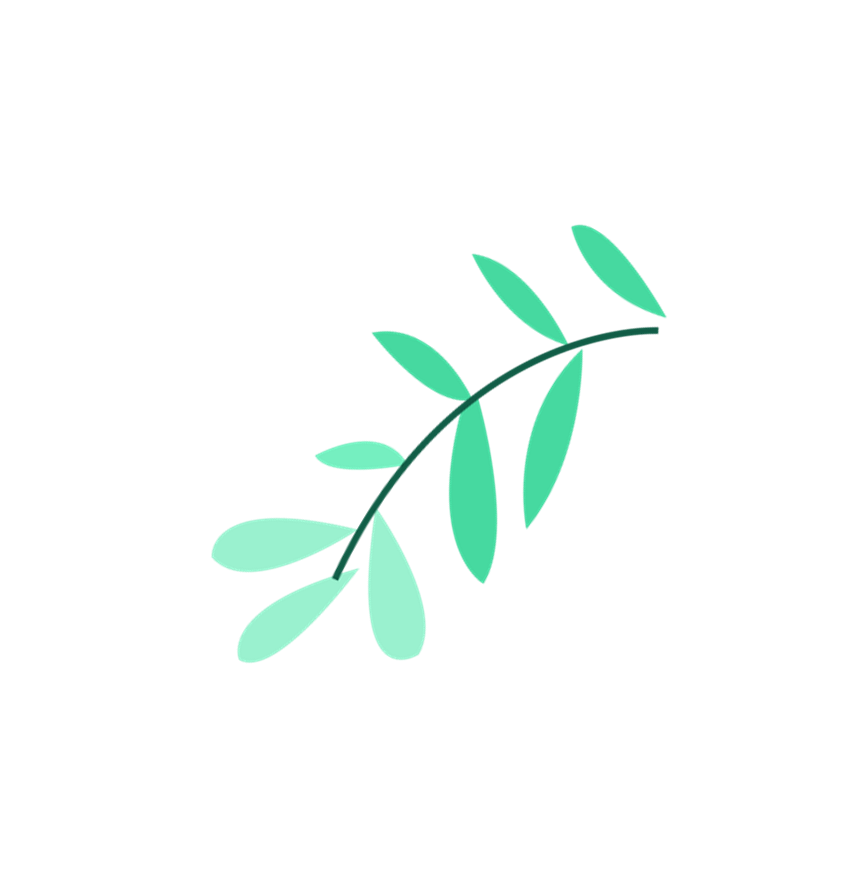 Lưu ý khi trình bày
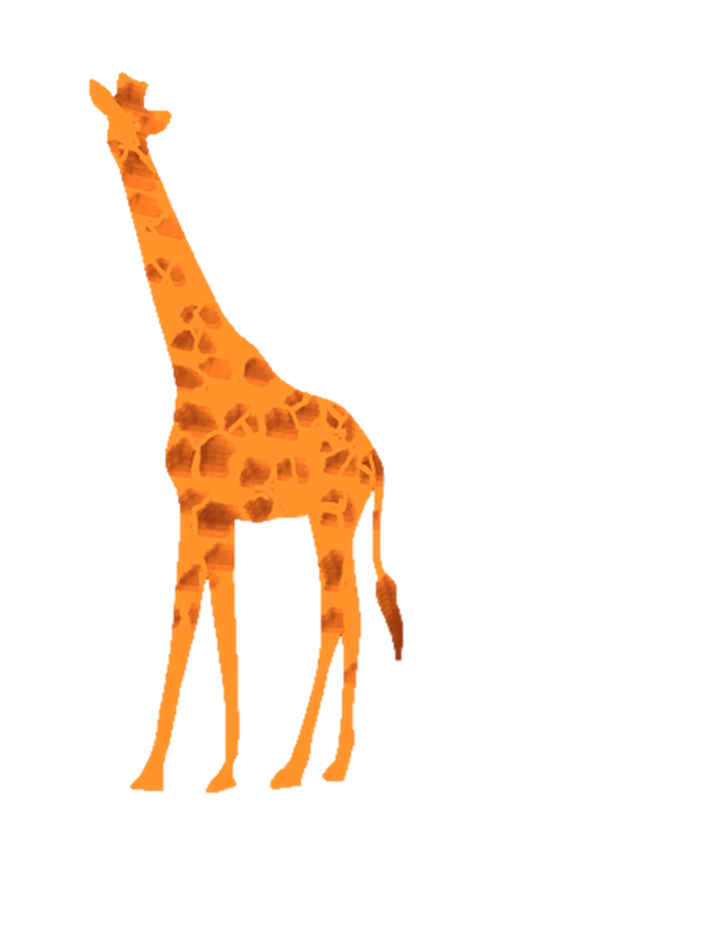 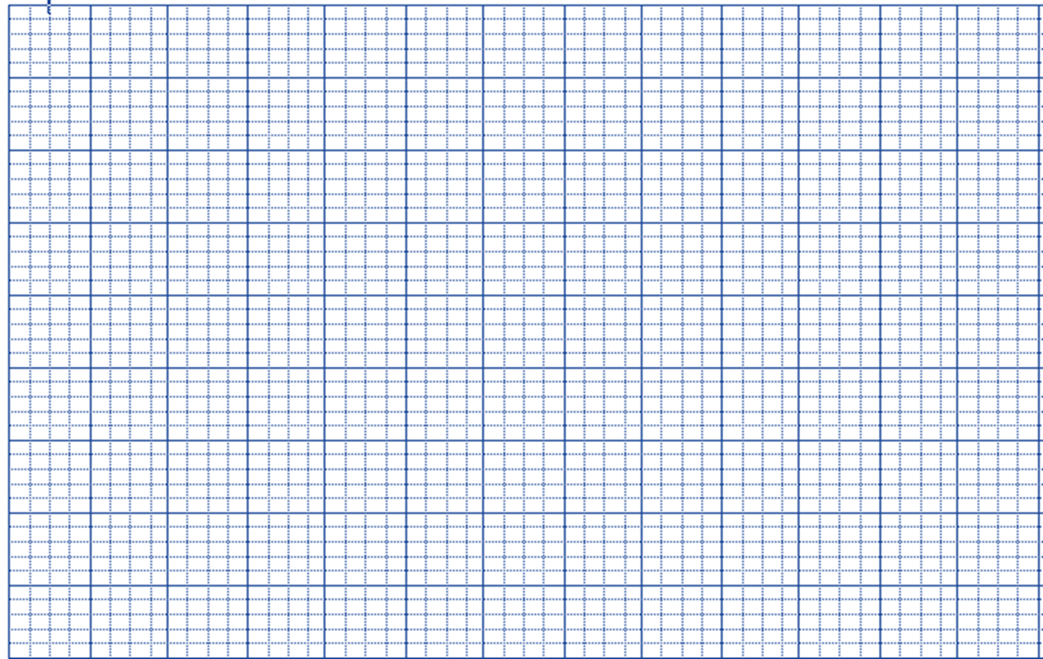 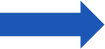 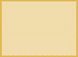 Chích bông là con chim
Lùi vào 1 ô ly
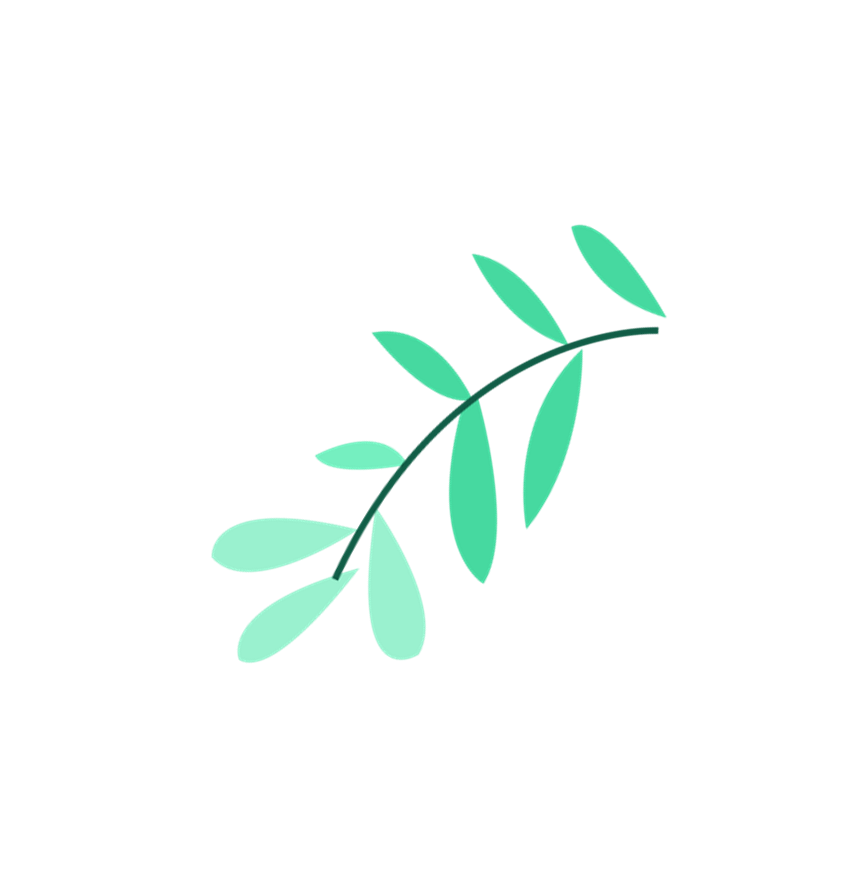 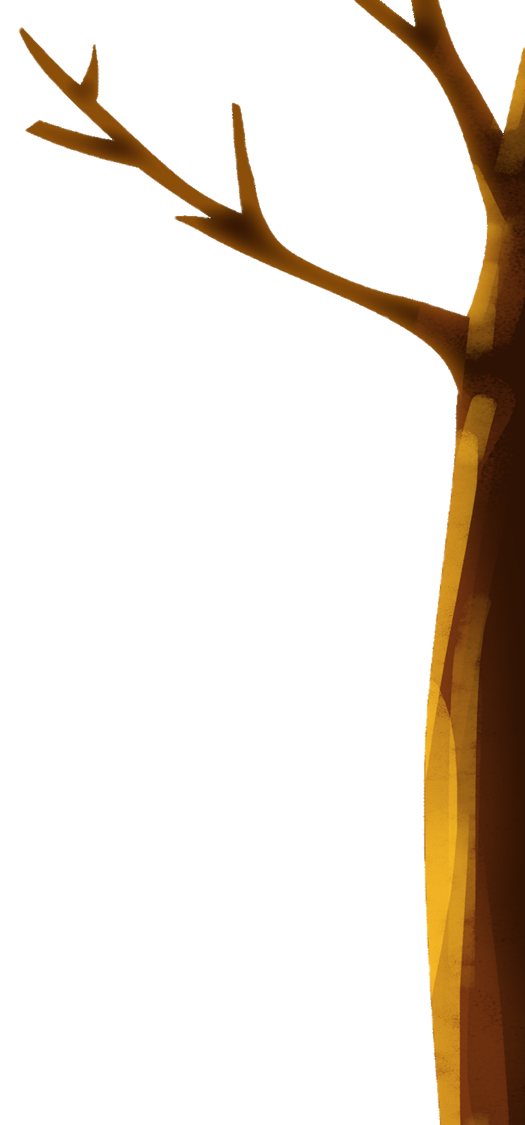 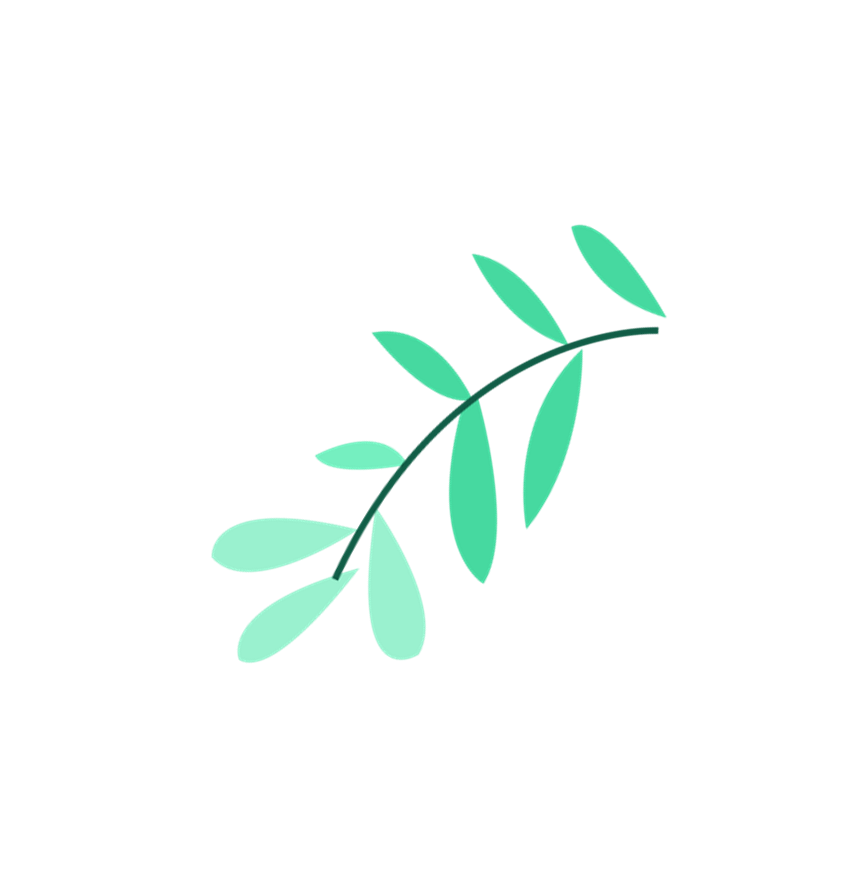 Lưu ý tư thế ngồi viết
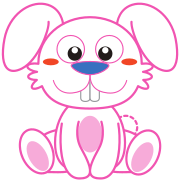 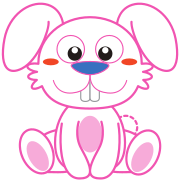 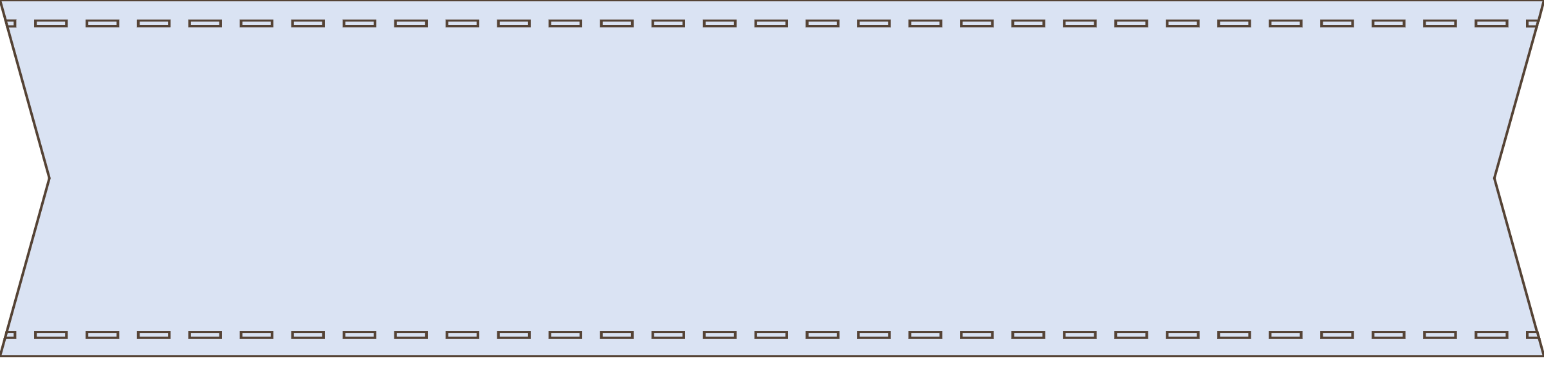 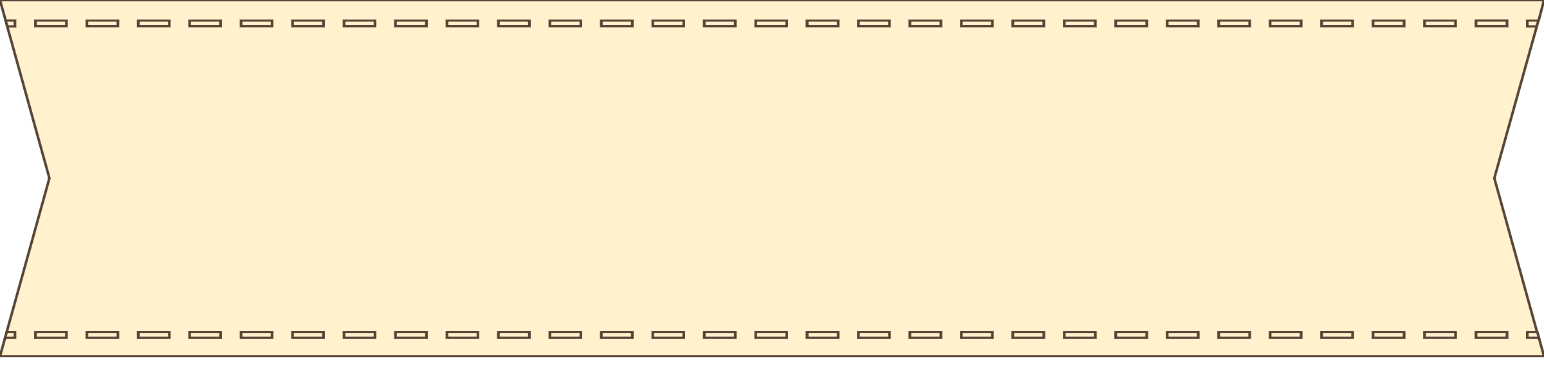 Thẳng lưng, chân đặt đúng vị trí
Khoảng cách từ mắt đến vở 25 – 30cm
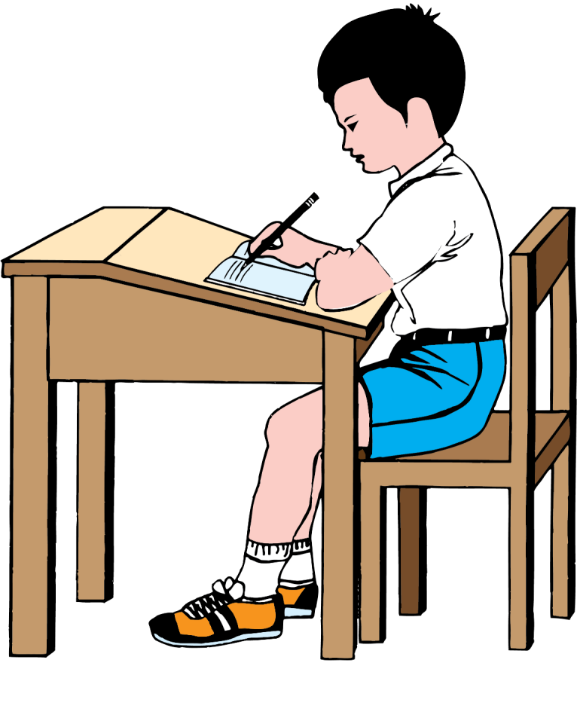 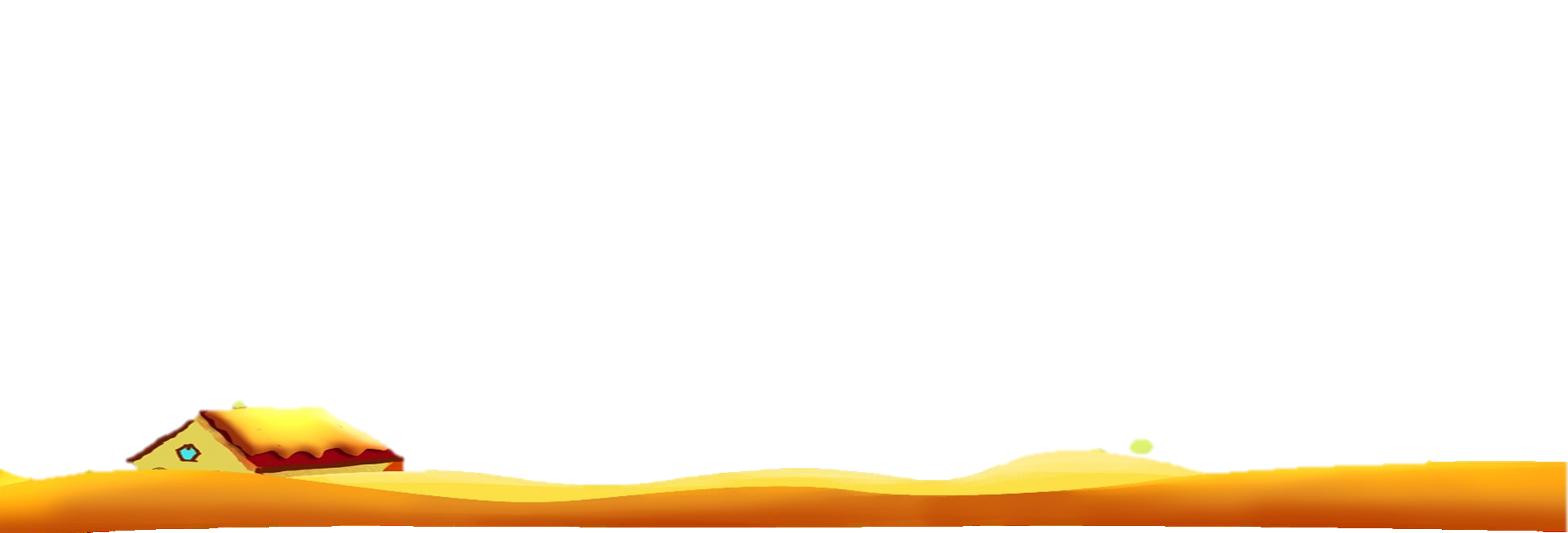 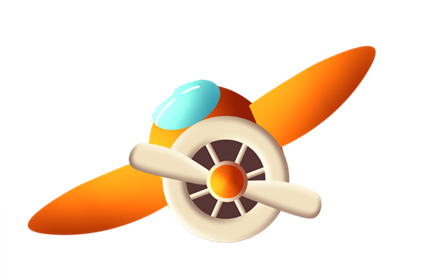 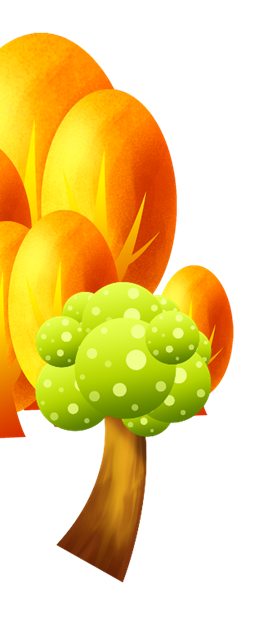 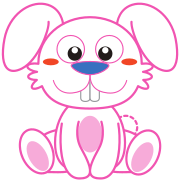 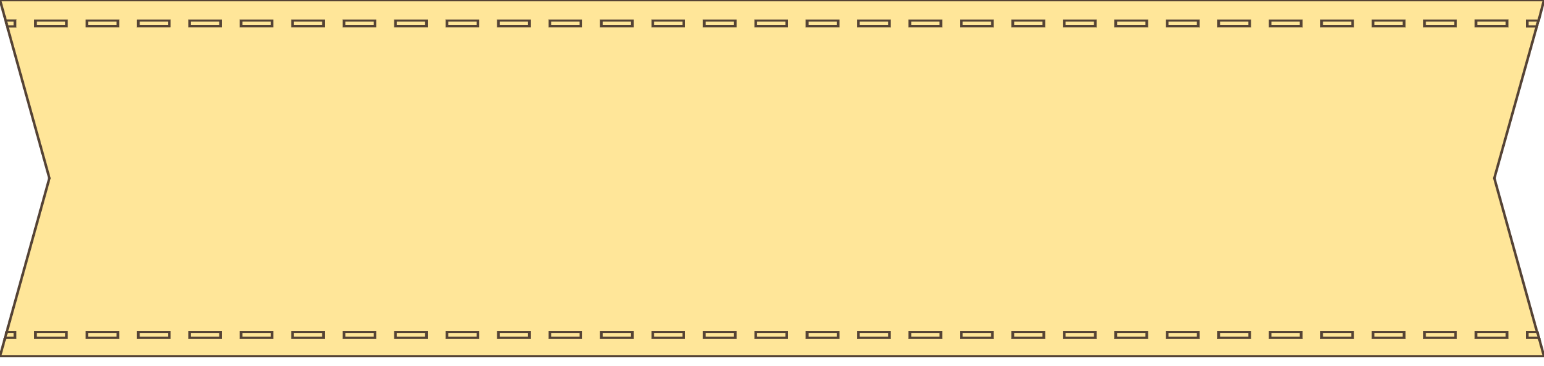 1 tay cầm viết, 1 tay giữ trang vở
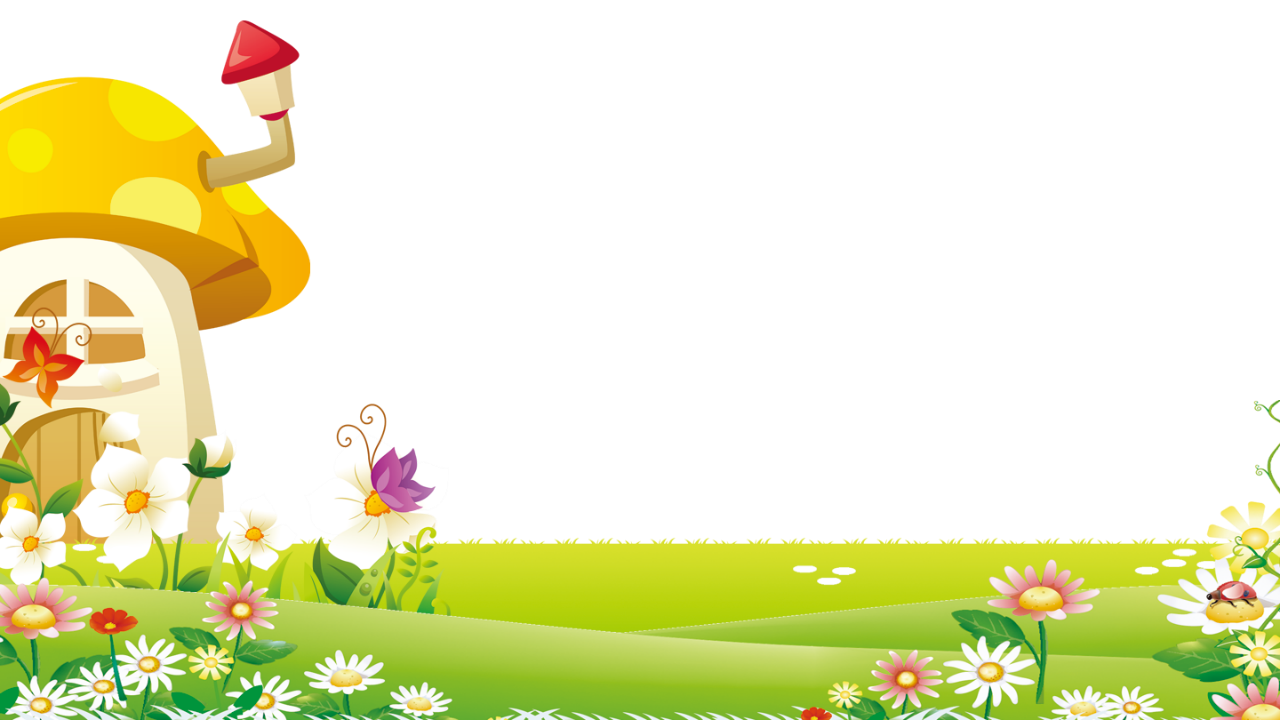 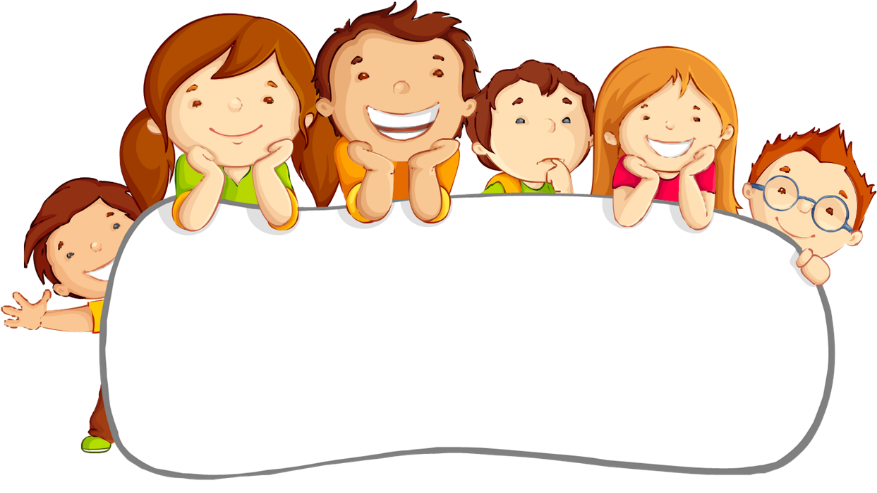 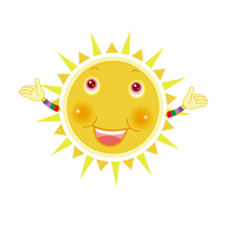 Tiêu chí đánh giá
1. Sai không quá 5 lỗi
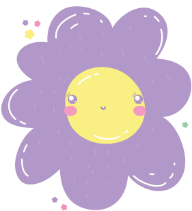 2. Chữ viết rõ ràng, sạch đẹp
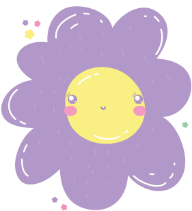 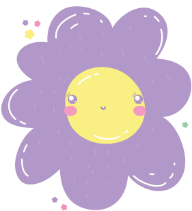 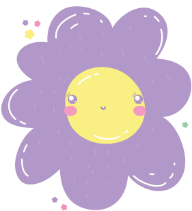 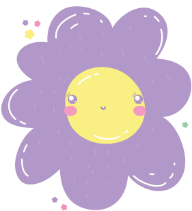 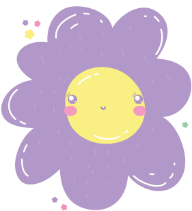 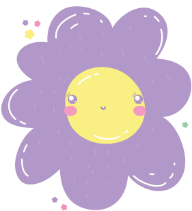 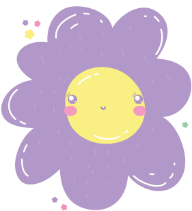 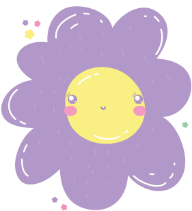 3. Trình bày đúng hình thức
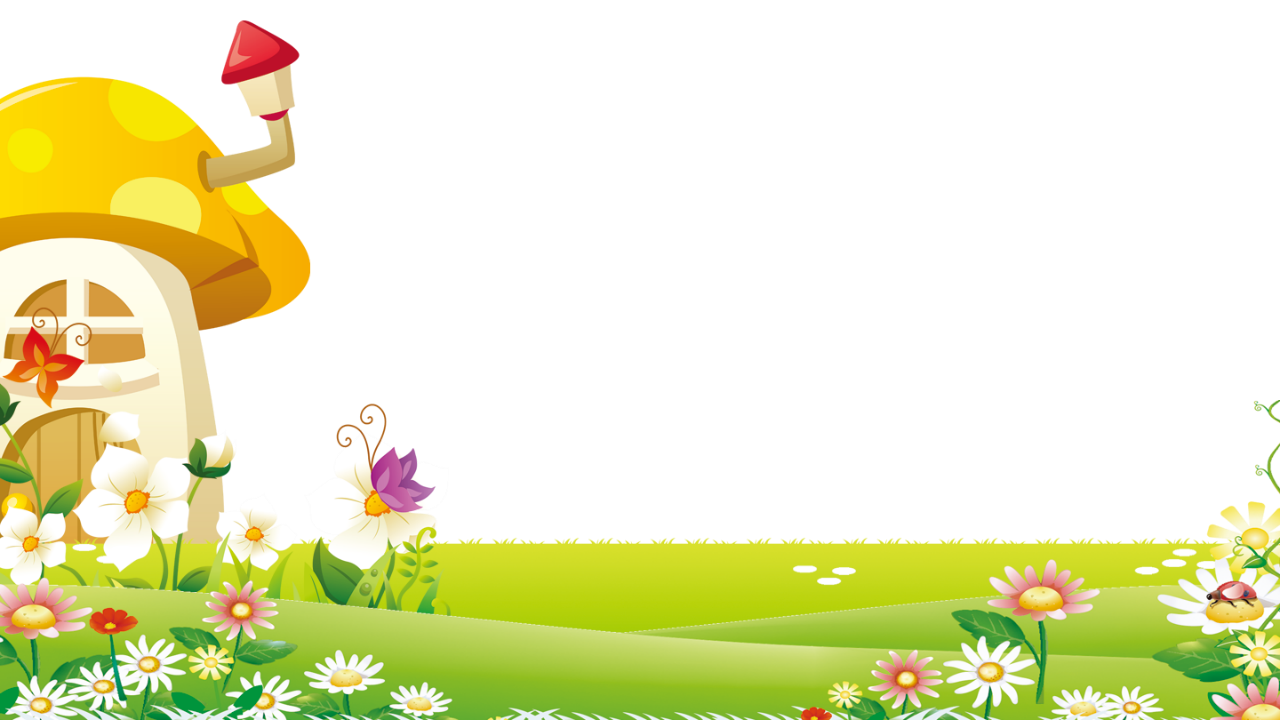 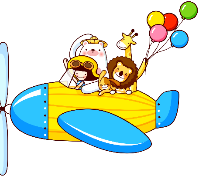 Nghe – viết: Chim chích bông
Em hãy tự đánh giá phần viết của mình và của bạn
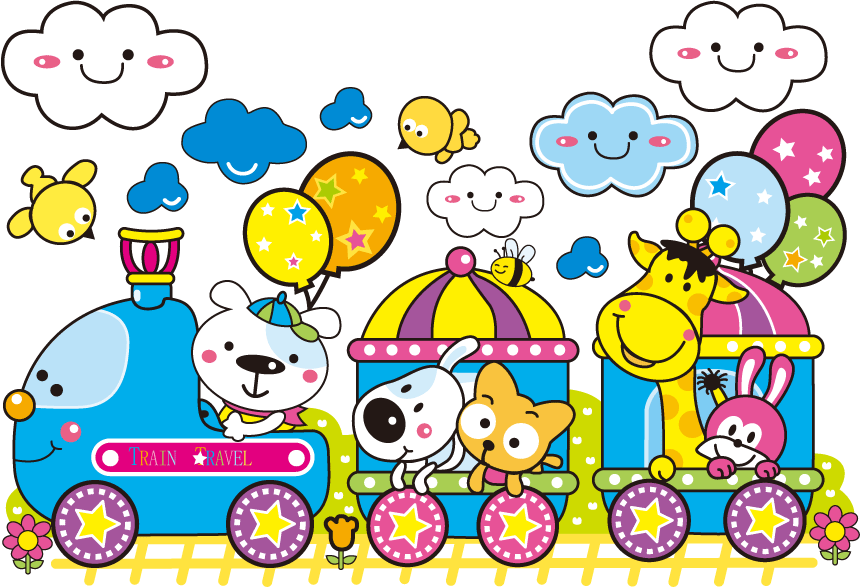 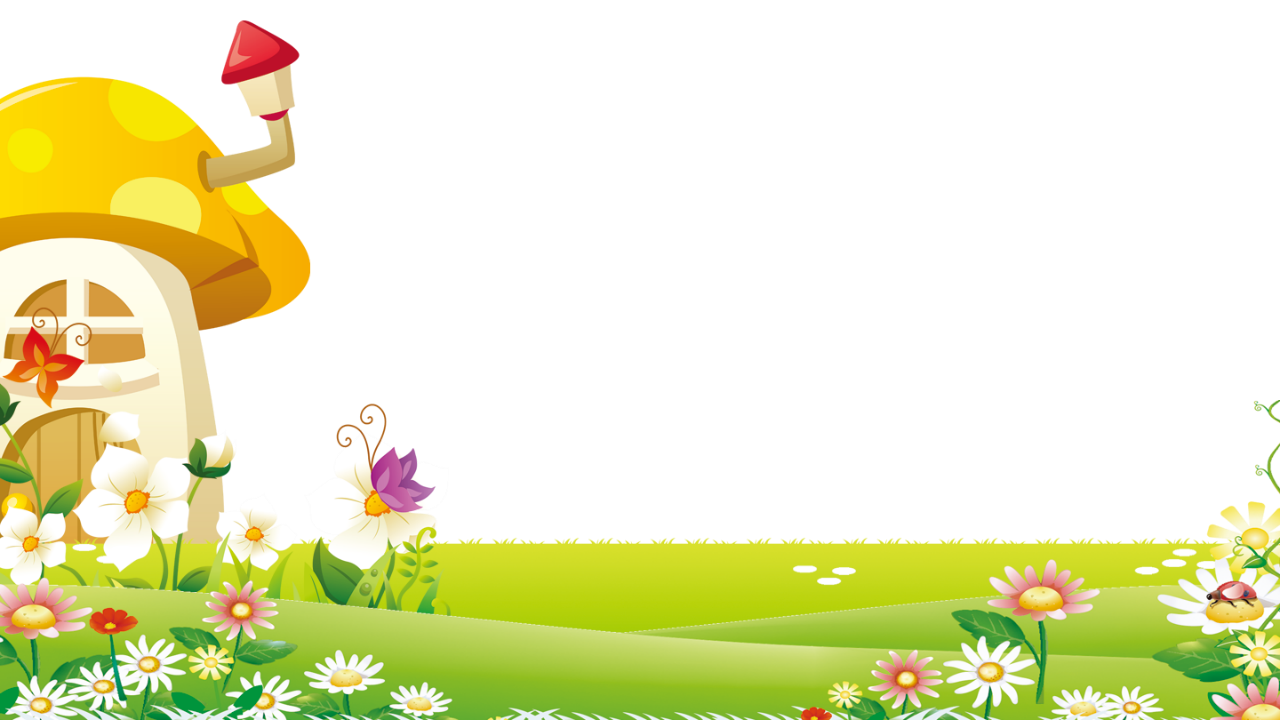 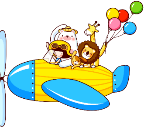 2. Viết vào vở các địa danh có trong đoạn 
văn dưới đây
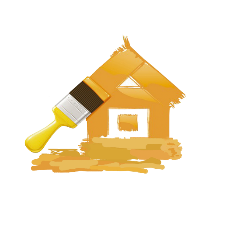 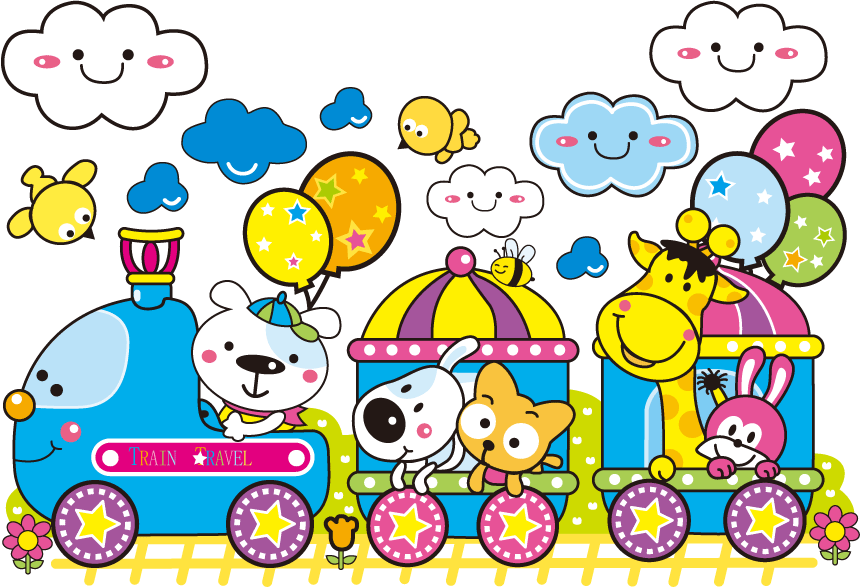 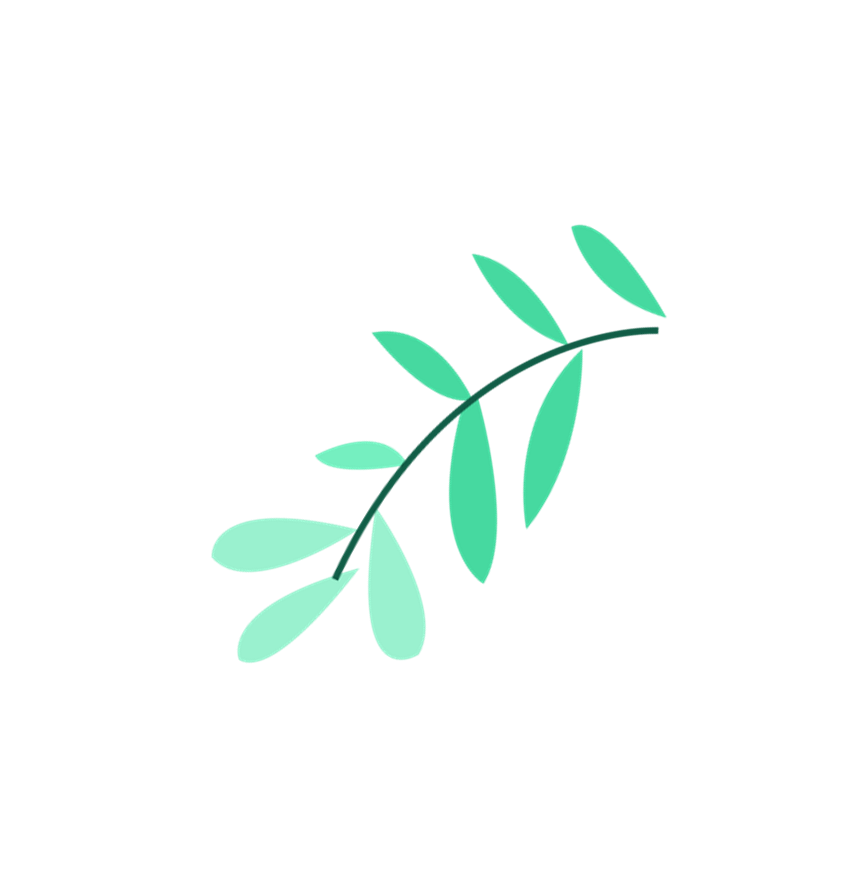 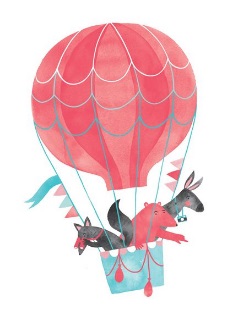 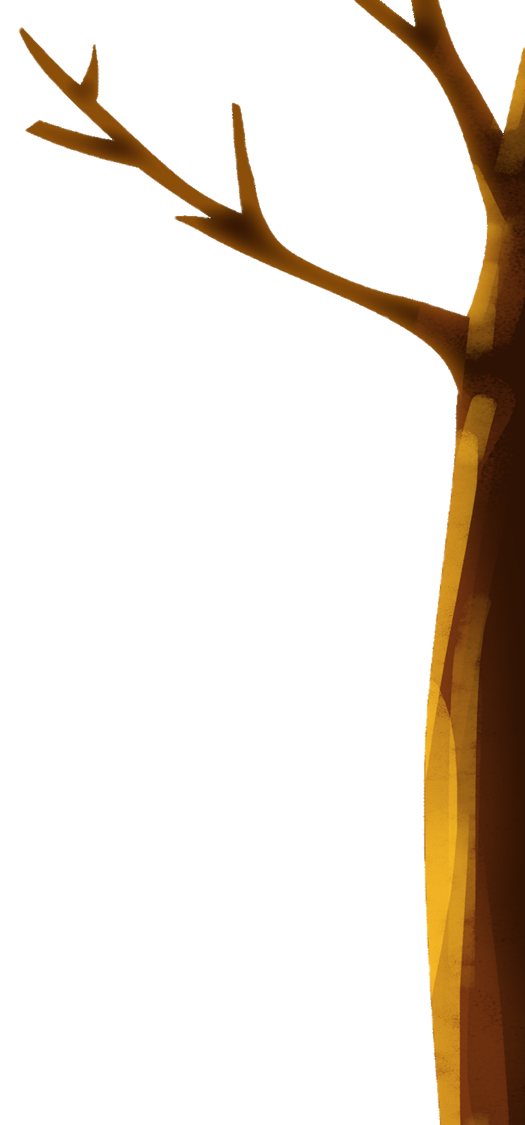 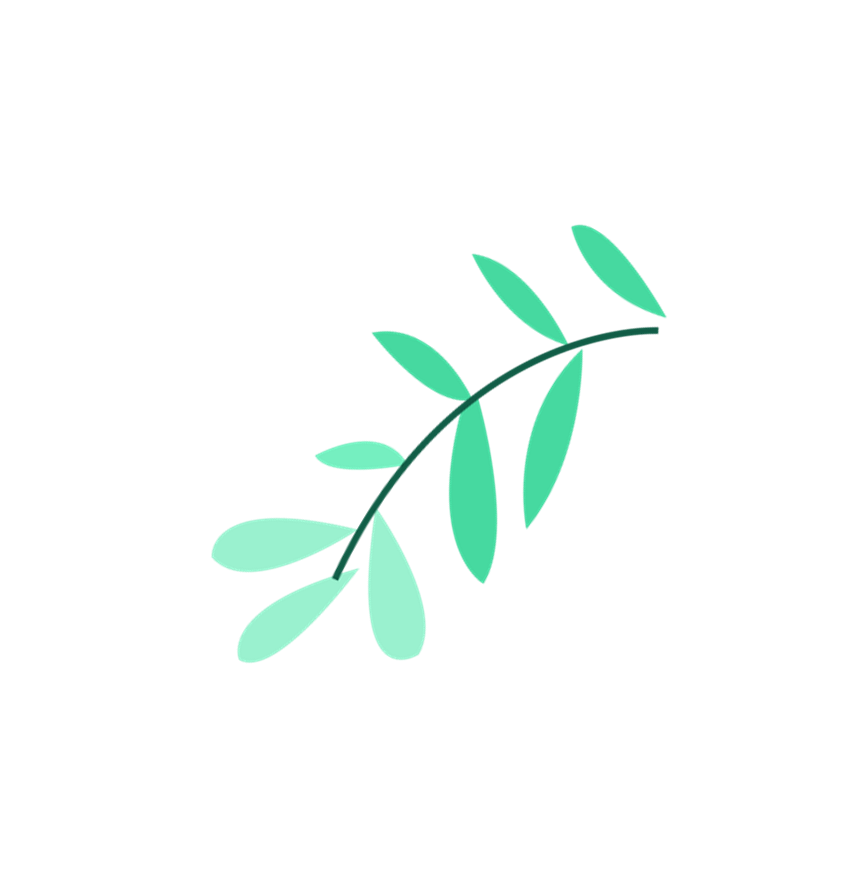 Vườn Quốc gia Cúc Phương là một khu bảo tồn thiên nhiên thuộc ba tỉnh: Ninh Bình, Hòa Bình, Thanh Hóa. Đây là vườn quốc gia đầu tiên tại Việt Nam. Trung tâm vườn đặt tại xã Cúc Phương, huyện Nho Quan, tỉnh Ninh Bình. Vườn có hệ thực vật, động vật phong phú. Nhiều loài động vật, thực vật có nguy cơ tuyệt chủng cũng được bảo tồn tại đây.                                                                                          (Lâm Anh)
Các từ ngữ chỉ địa danh trong đoạn văn là: Cúc Phương, Ninh Bình, Hòa Bình, Thanh Hóa, Việt Nam, Nho Quan.
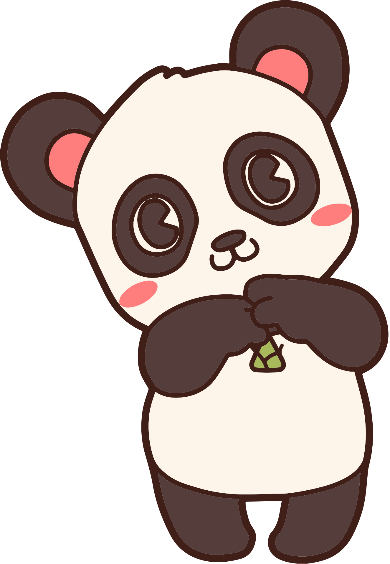 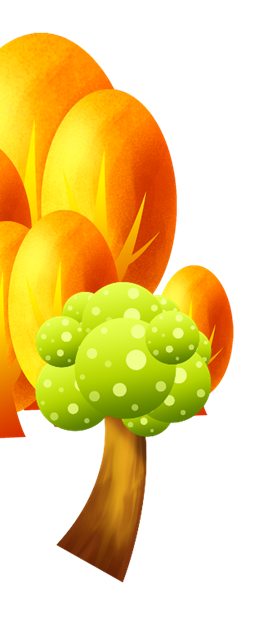 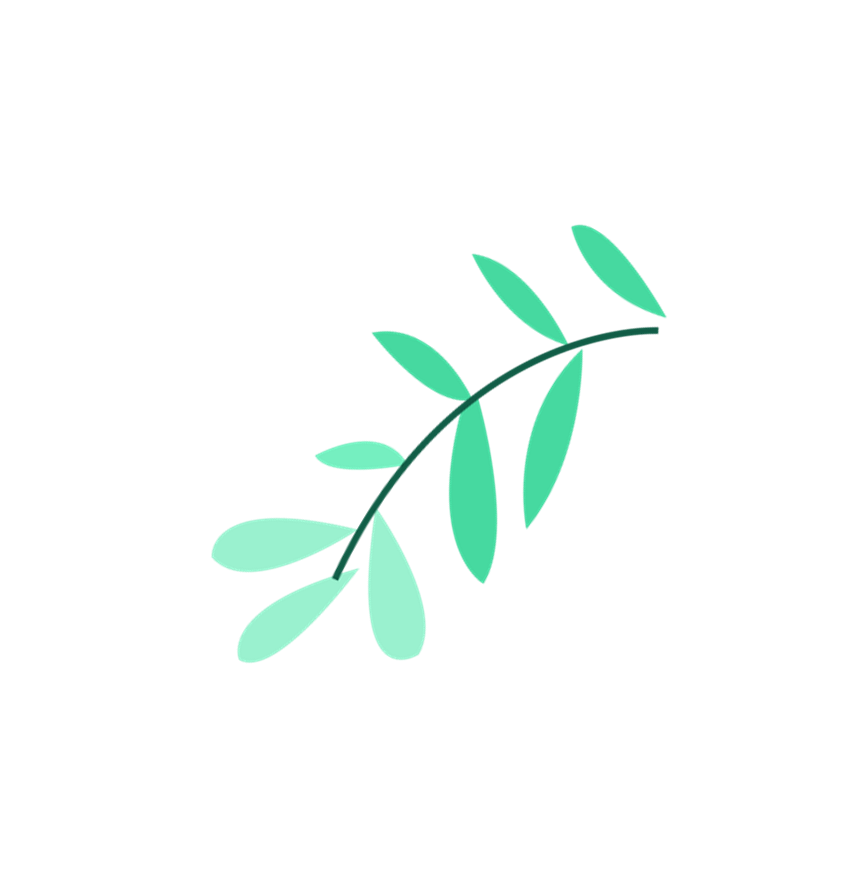 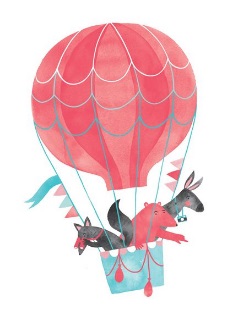 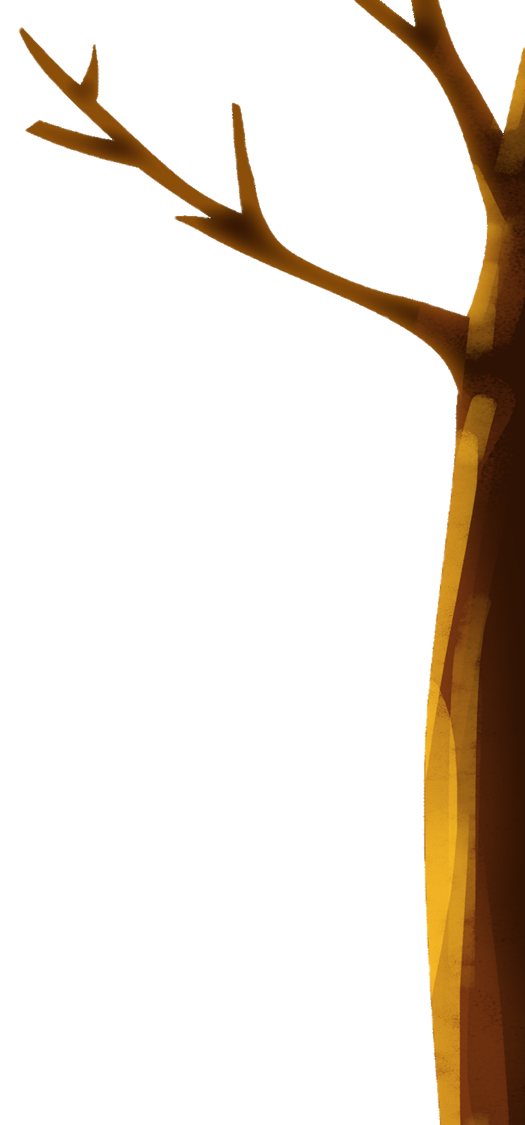 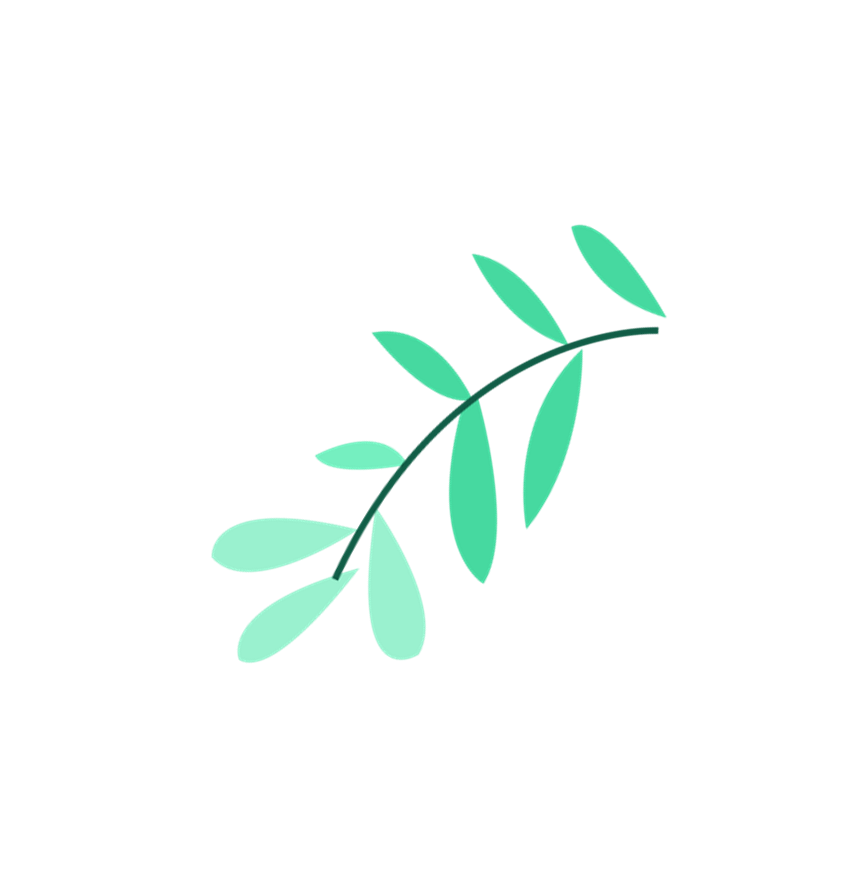 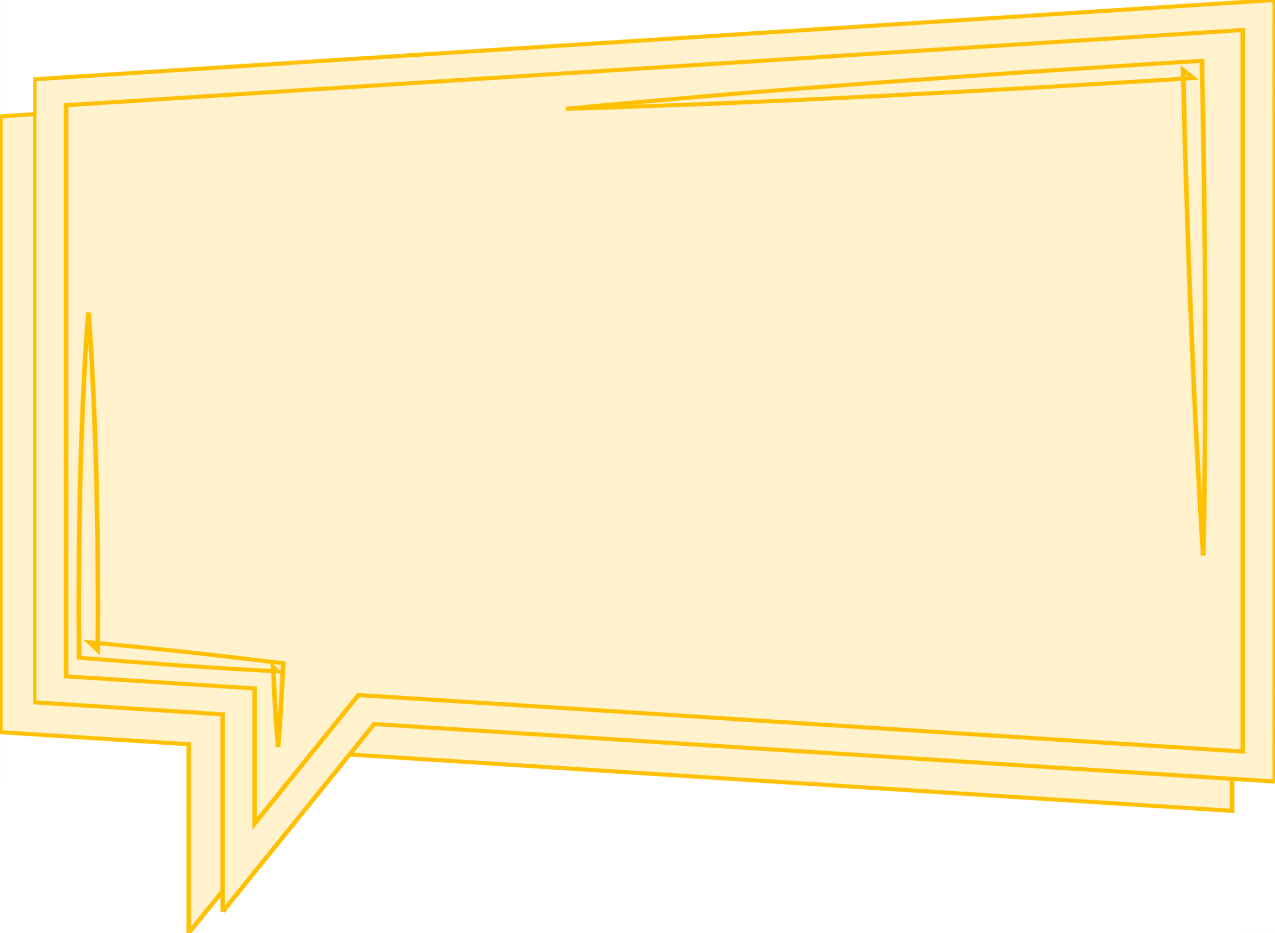 3. Chọn iêu hoặc ươu thích hợp với mỗi ô hoa
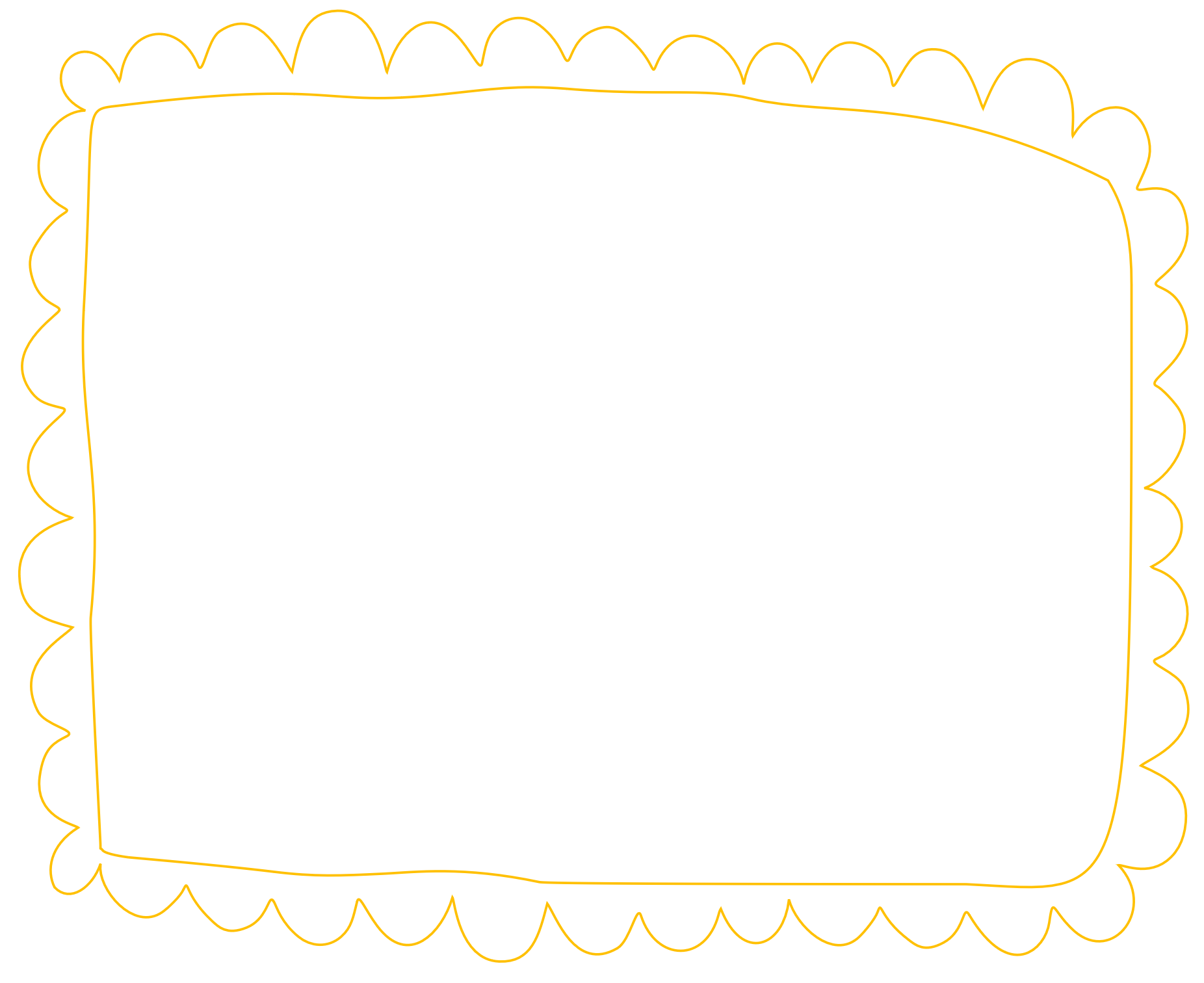 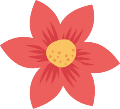 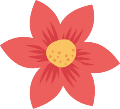 iều
- Cứ ch      ch      bầy h       lại rủ nhau ra suối.
- Buổi sáng, tiếng chim kh       lại lảnh lót khắp rừng.
- Mặt trời ch      những tia nắng ấm áp xuống vườn cây.
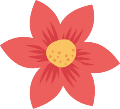 iều
ươu
ướu
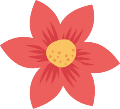 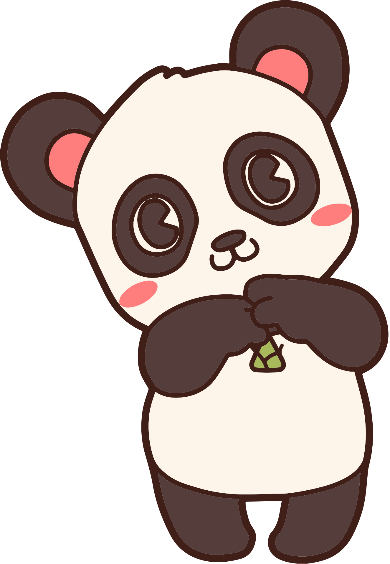 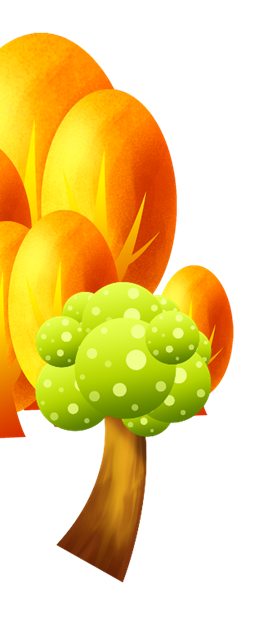 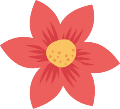 iếu
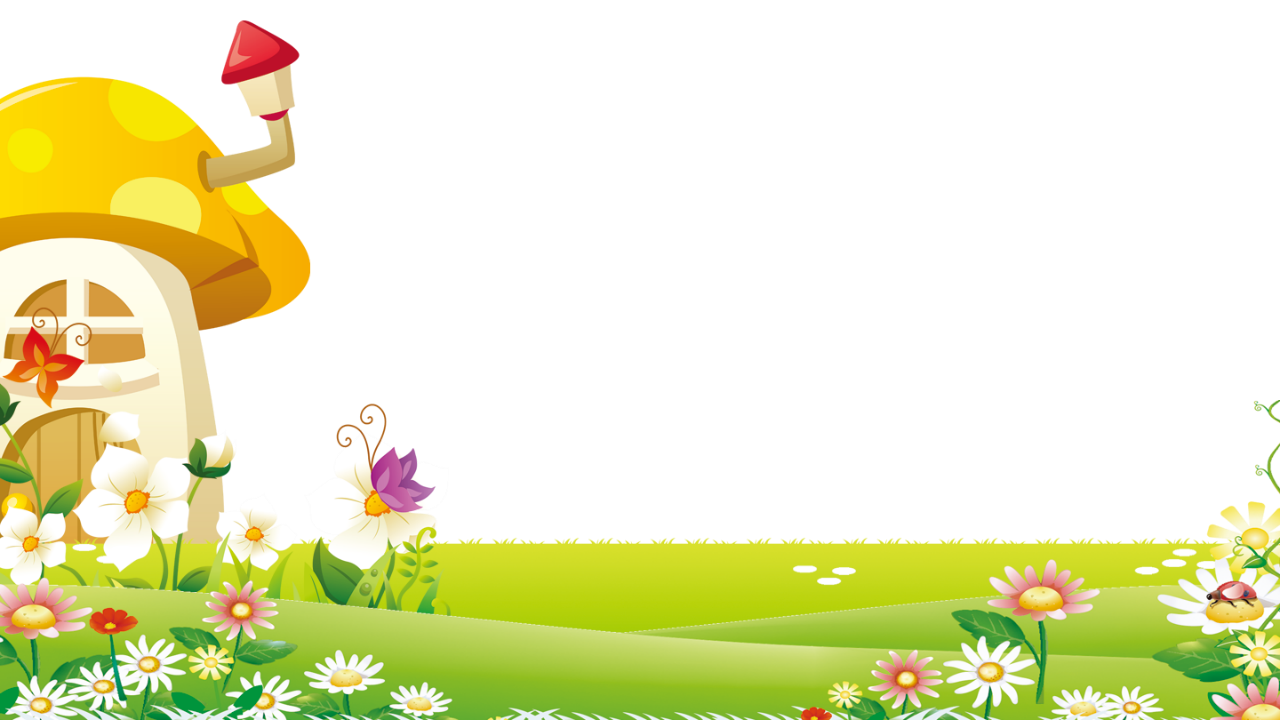 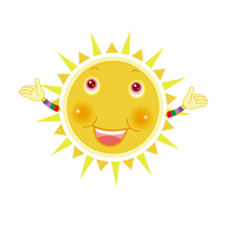 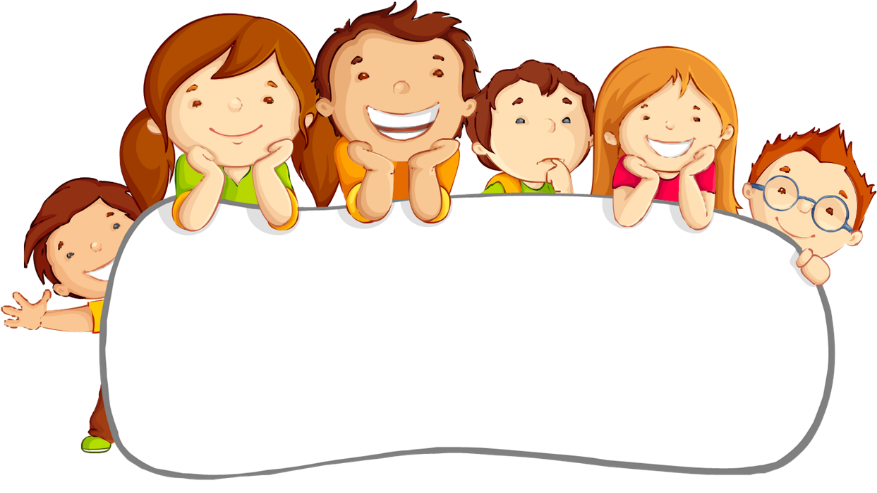 Về nhà
Viết 2 – 3 câu ghi lại những việc em đã làm trong ngày hôm nay
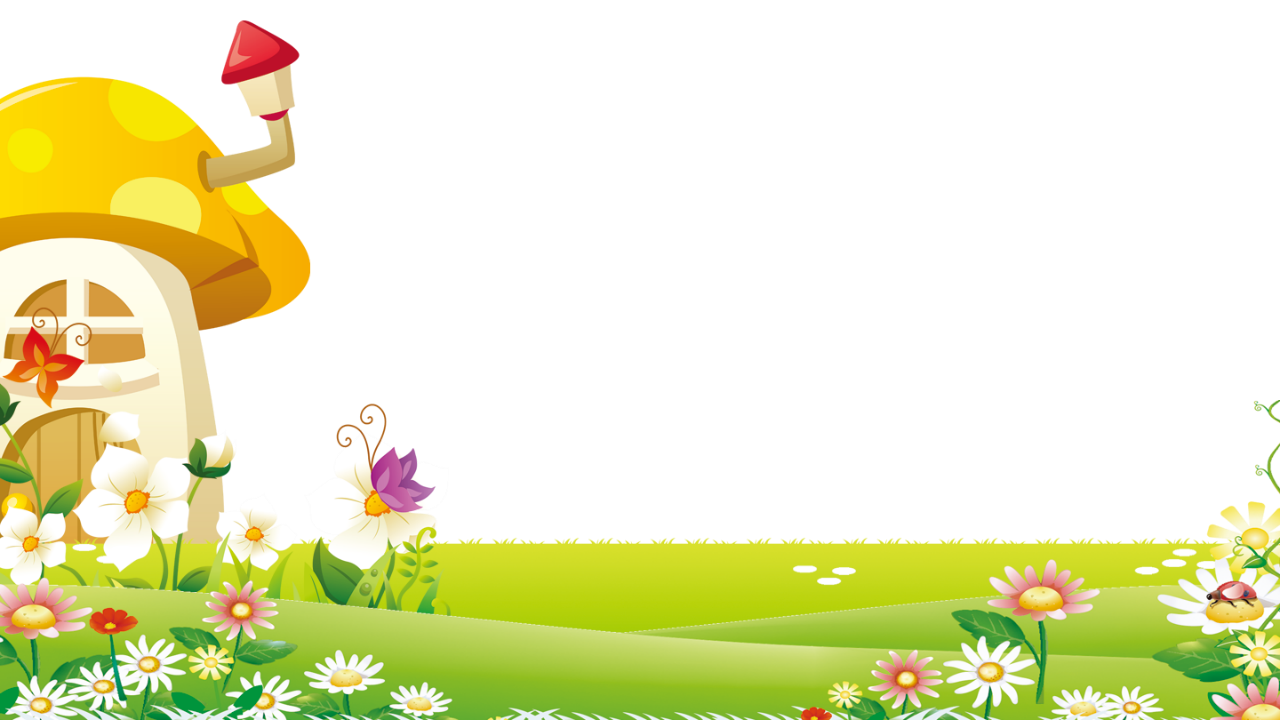 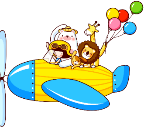 Tạm biệt và hẹn gặp lại